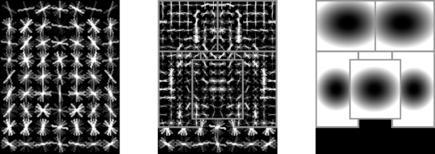 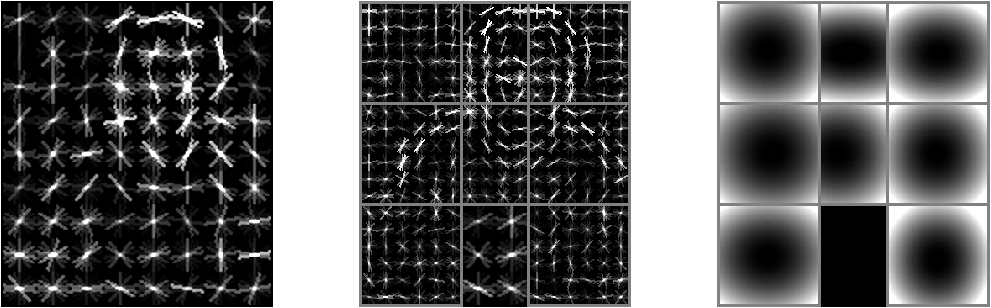 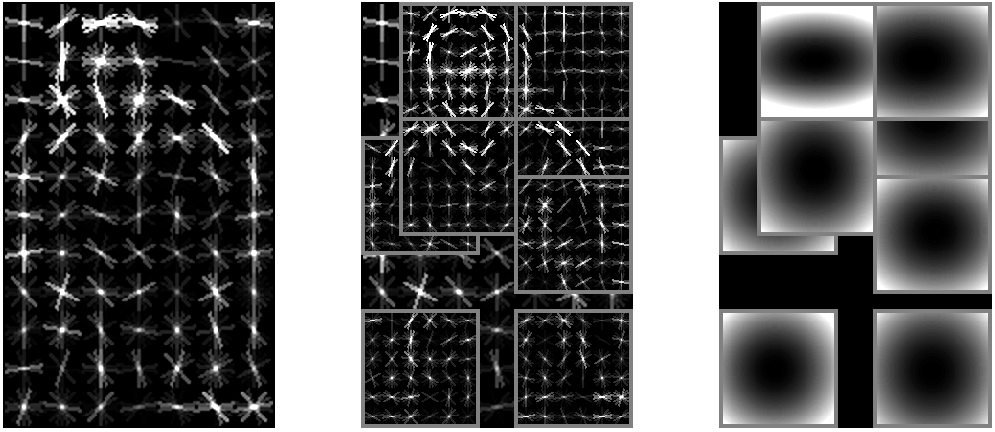 Deformable Part Models (DPM)
Felzenswalb, Girshick, McAllester & Ramanan (2010)
Slides drawn from a tutorial By R. Girshick
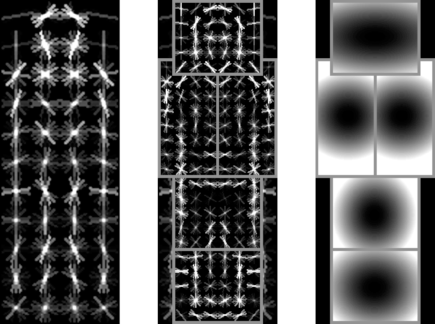 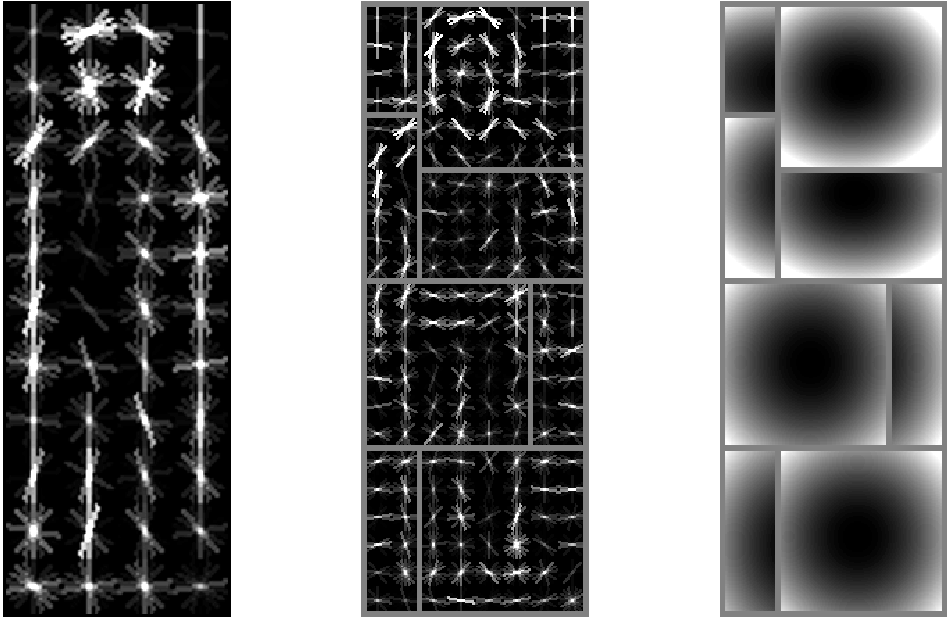 Part 1: modeling

Part 2: learning
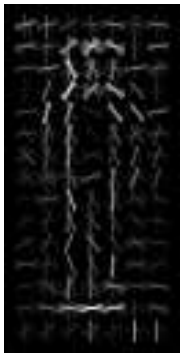 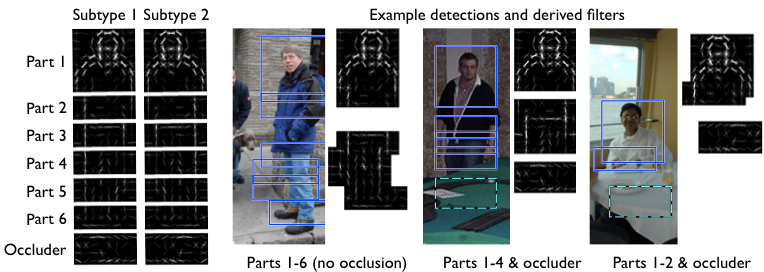 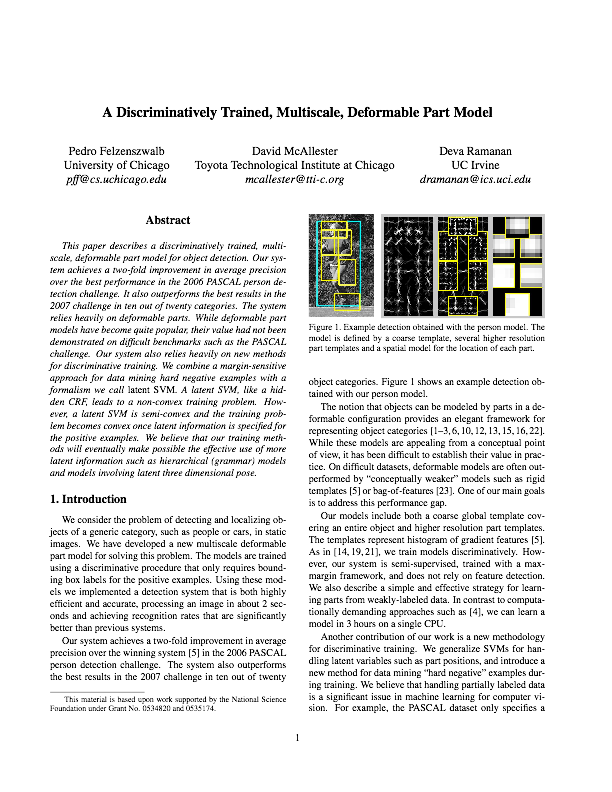 AP   12%              27%                36%          45%                        49%
       2005             2008               2009         2010                       2011
Person detection performance on PASCAL VOC 2007
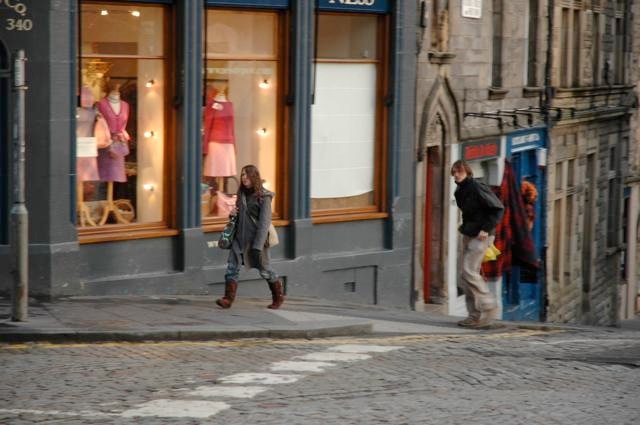 The Dalal & Triggs detector
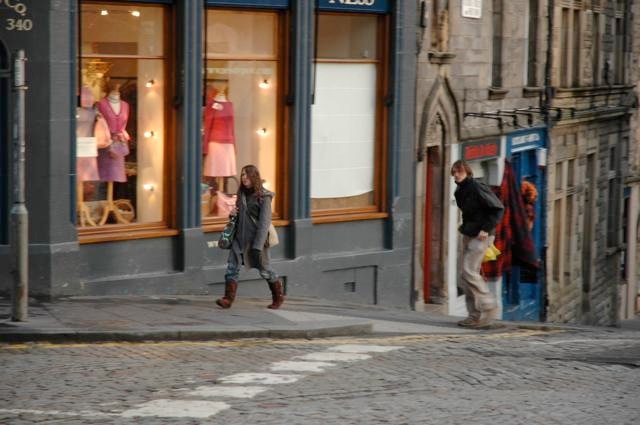 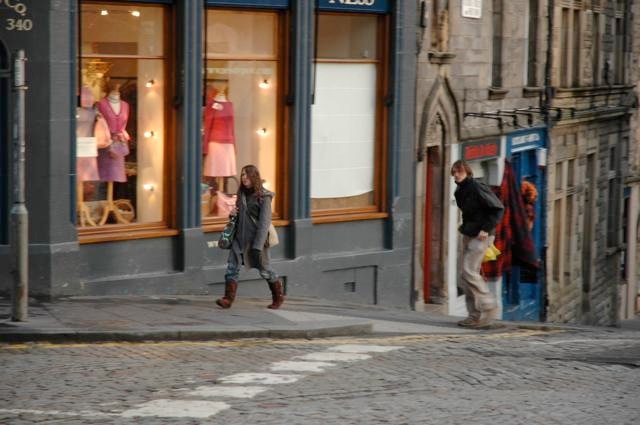 Image pyramid
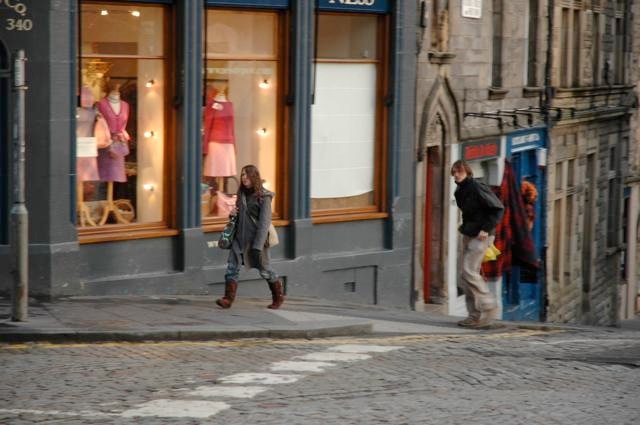 The Dalal & Triggs detector
Compute HOG of the whole image at multiple resolutions
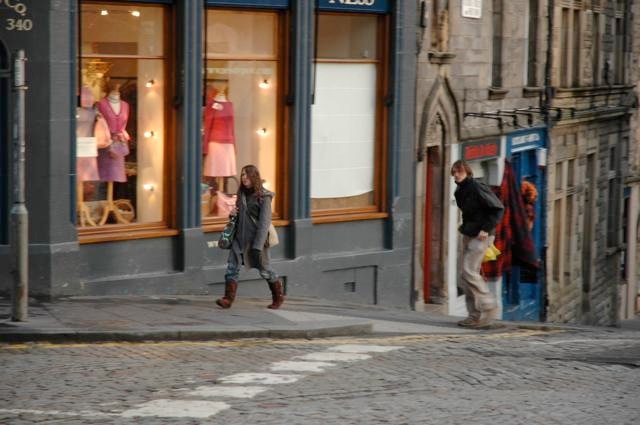 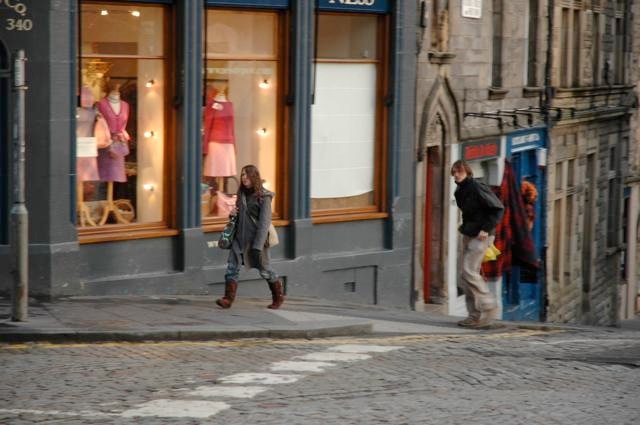 Image pyramid
HOG feature pyramid
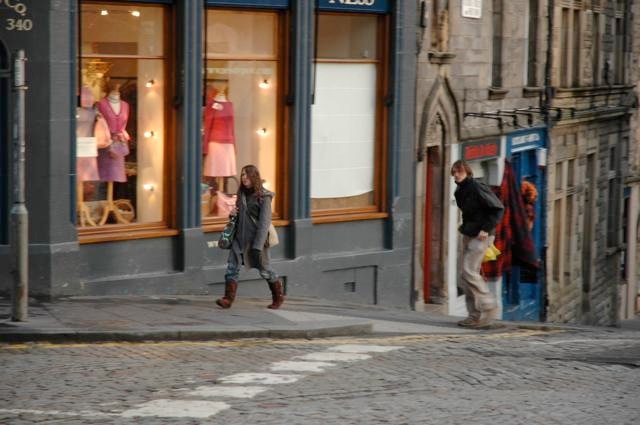 The Dalal & Triggs detector
Compute HOG of the whole image at multiple resolutions
Score every window of the feature pyramid
How much does the window at p look like a pedestrian?
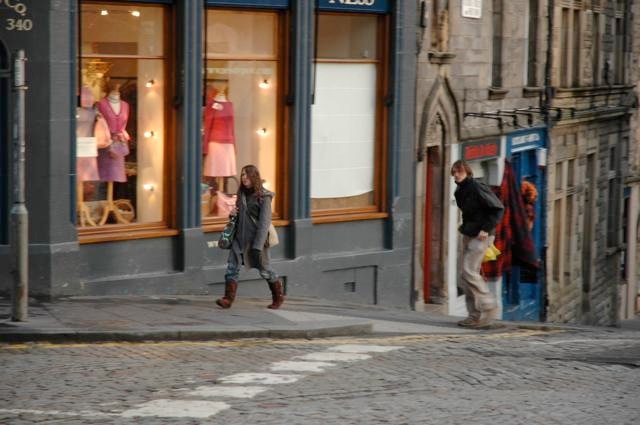 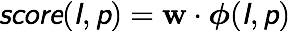 p
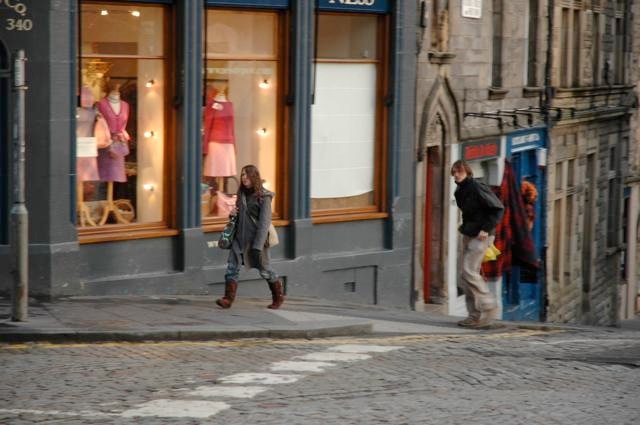 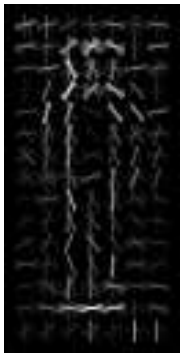 w
Image pyramid
HOG feature pyramid
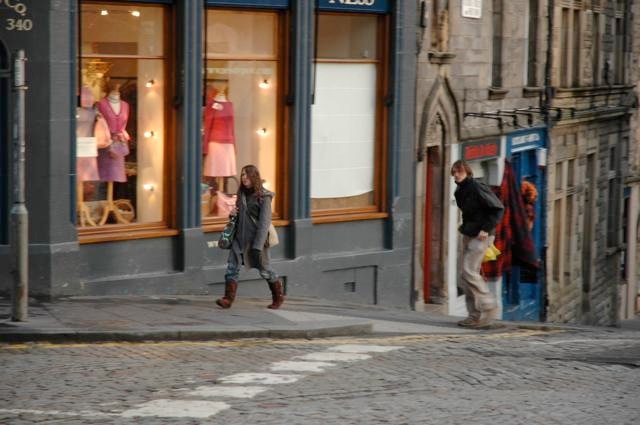 The Dalal & Triggs detector
Compute HOG of the whole image at multiple resolutions
Score every window of the feature pyramid
Apply non-maximal suppression
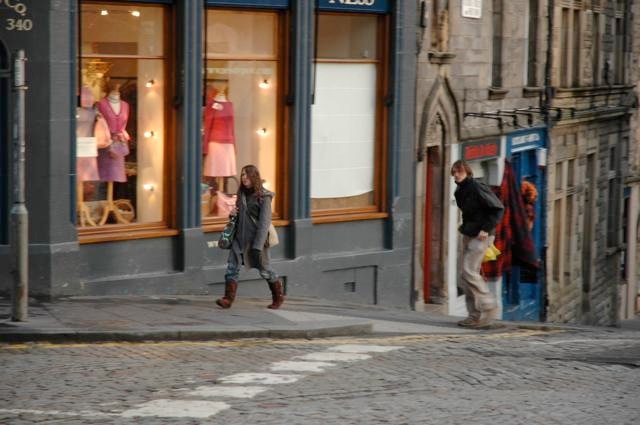 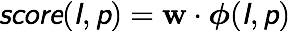 p
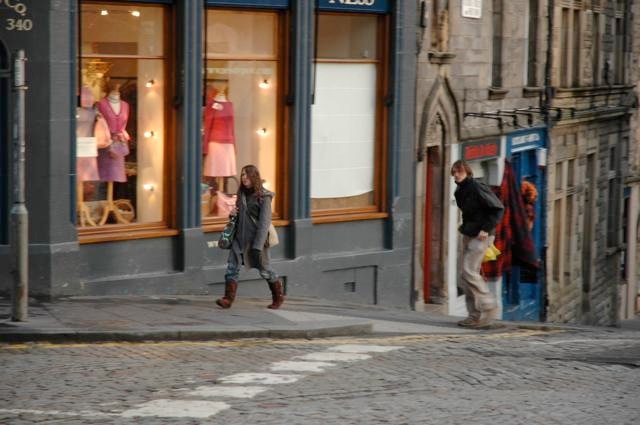 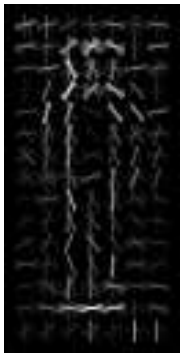 w
Image pyramid
HOG feature pyramid
Detection
number of locations p ~ 250,000 per image
p
Detection
number of locations p ~ 250,000 per image

test set has ~ 5000 images

>> 1.3x109  windows to classify
p
Detection
number of locations p ~ 250,000 per image

test set has ~ 5000 images

>> 1.3x109  windows to classify

typically only ~ 1,000 true positive locations
p
Detection
number of locations p ~ 250,000 per image

test set has ~ 5000 images

>> 1.3x109  windows to classify

typically only ~ 1,000 true positive locations
p
Extremely unbalanced binary classification
Detection
number of locations p ~ 250,000 per image

test set has ~ 5000 images

>> 1.3x109  windows to classify

typically only ~ 1,000 true positive locations
p
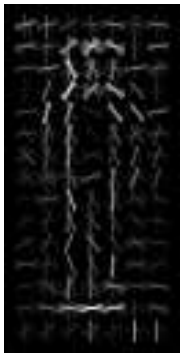 Learn w as a Support Vector Machine
(SVM)
w
Extremely unbalanced binary classification
Dalal & Triggs detector on INRIA pedestrians
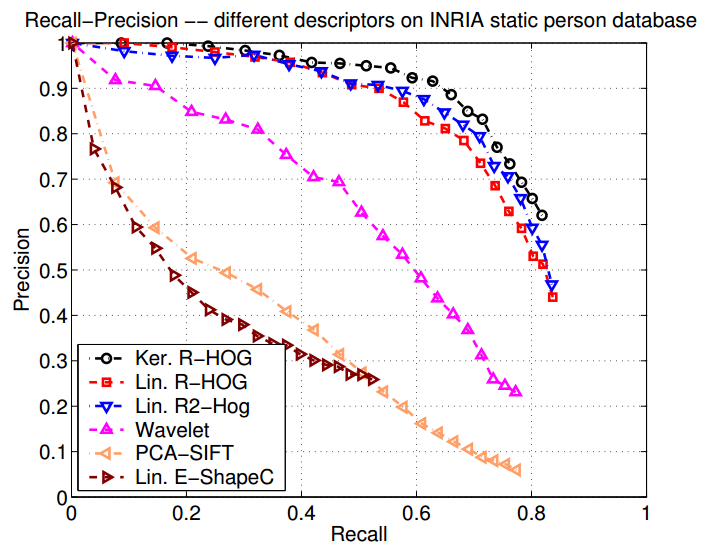 AP = 75%
Very good
  Declare victory and go home?
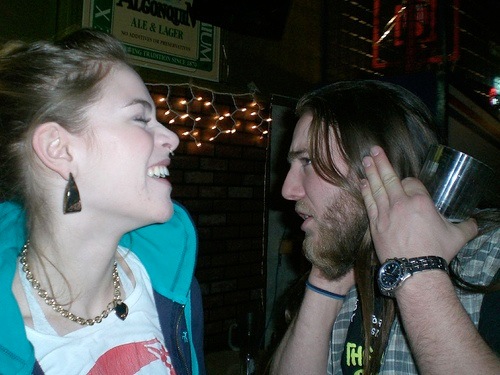 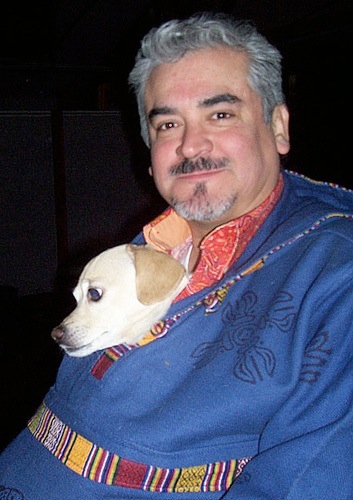 Dalal & Triggs on PASCAL VOC 2007
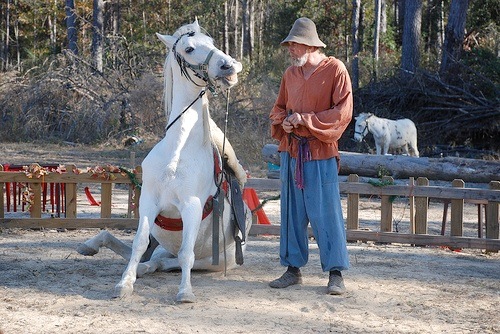 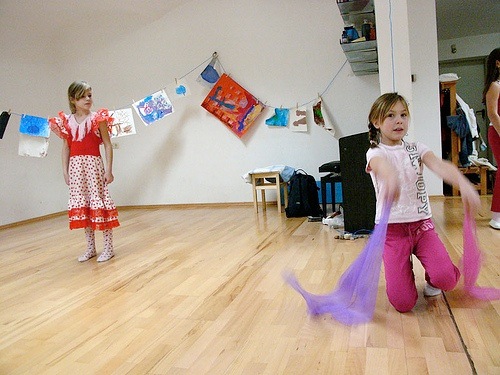 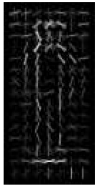 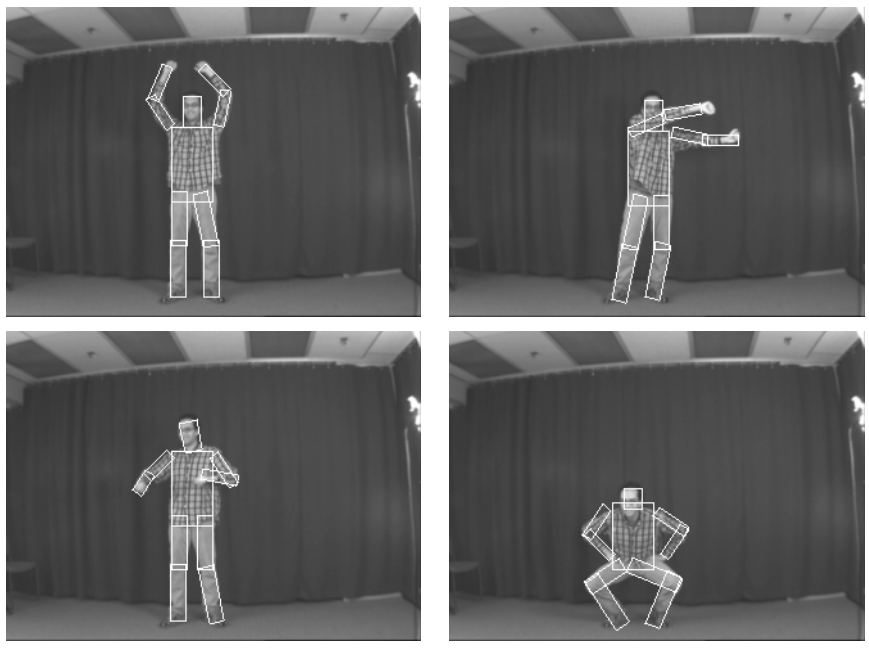 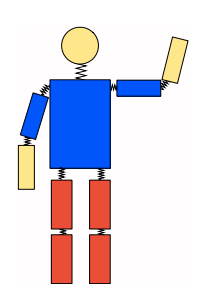 How can we do better?
Revisit an old idea: part-based models
  “pictorial structures”














Combine with modern features and machine learning
Fischler & Elschlager ’73
Felzenszwalb & Huttenlocher ’00
  - Pictorial structures
  - Weak appearance models
  - Non-discriminative training
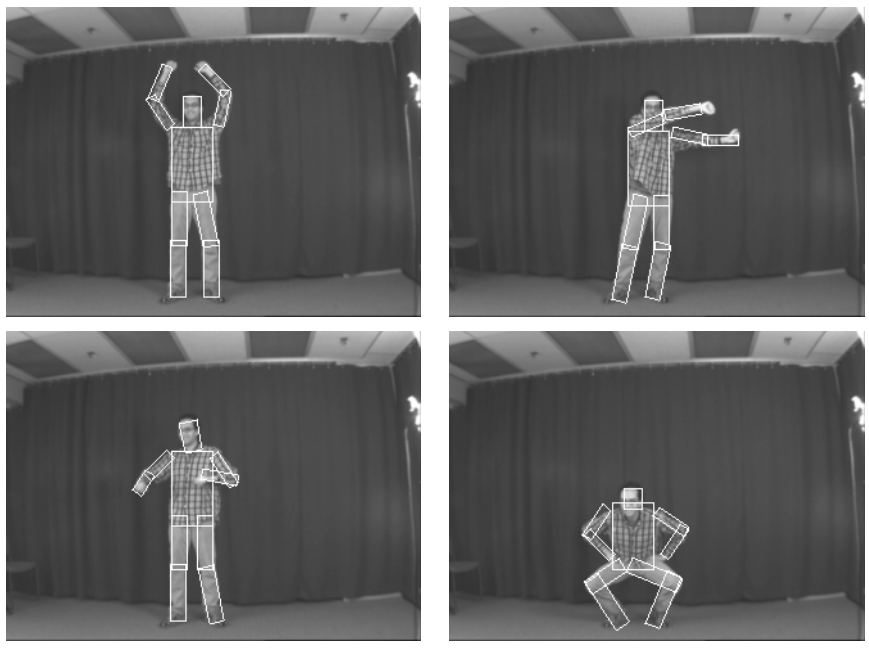 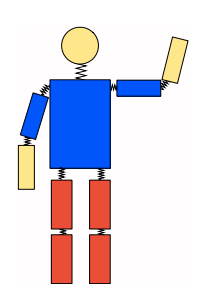 DPM key idea
Port the success of Dalal & Triggs
into a part-based model
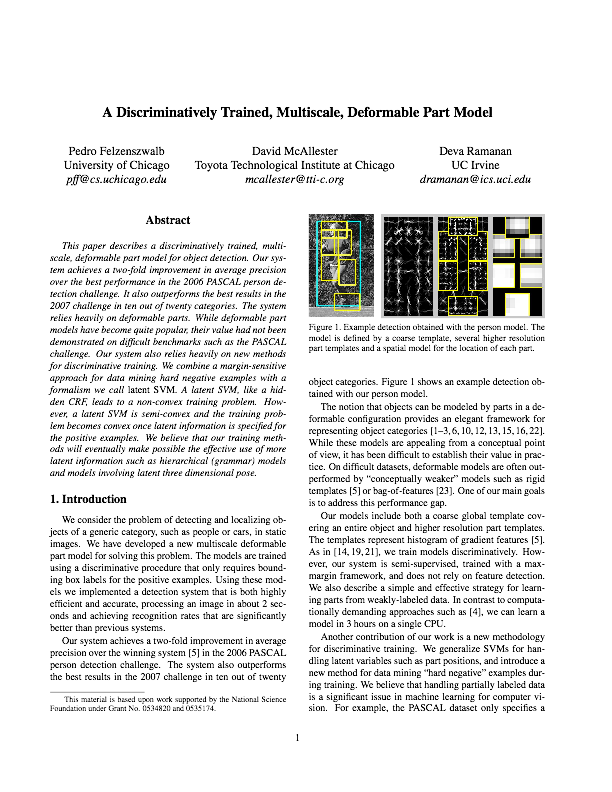 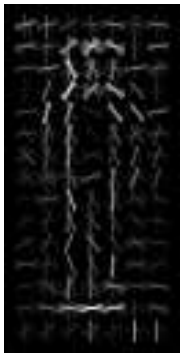 =
+
DPM
D&T
PS
Example DPM (most basic version)
Root
Deformation 
costs
Root filter
Part filters
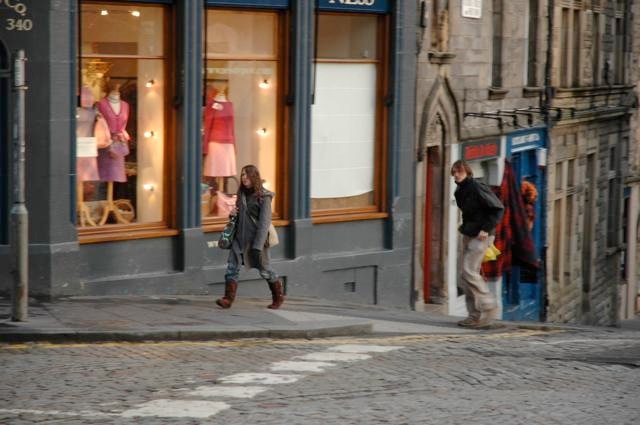 Recall the Dalal & Triggs detector
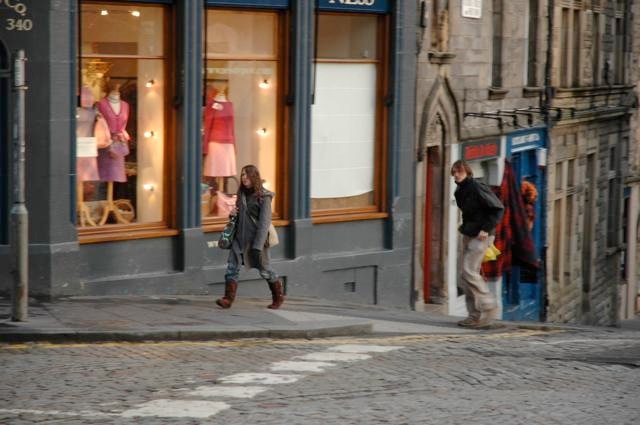 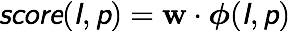 p
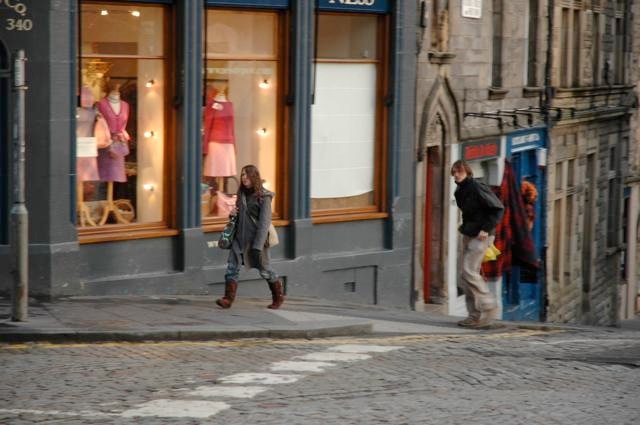 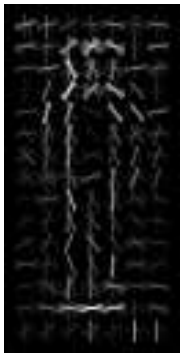 Image pyramid
HOG feature pyramid
HOG feature pyramid
Linear filter / sliding-window detector
SVM training to learn parameters w
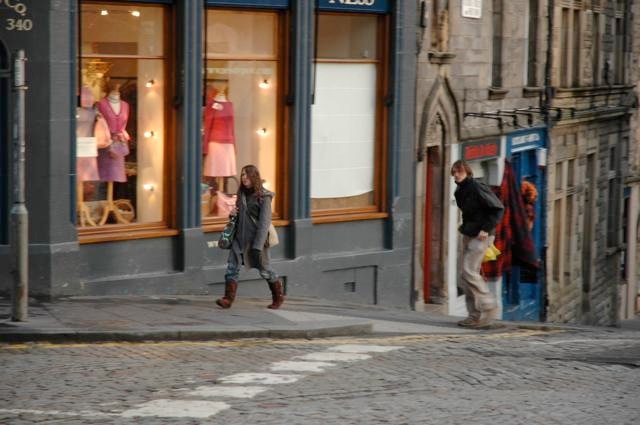 DPM = D&T + parts
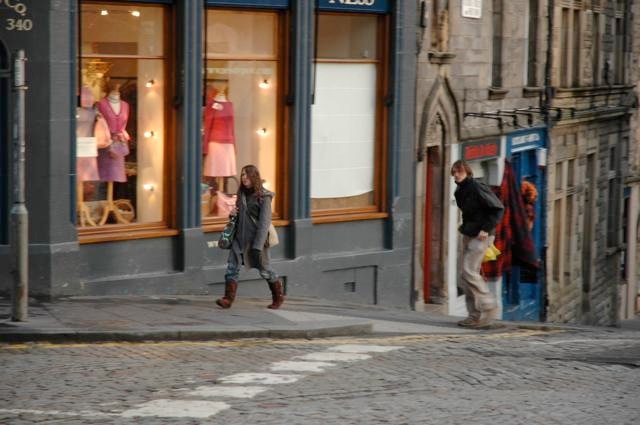 p0
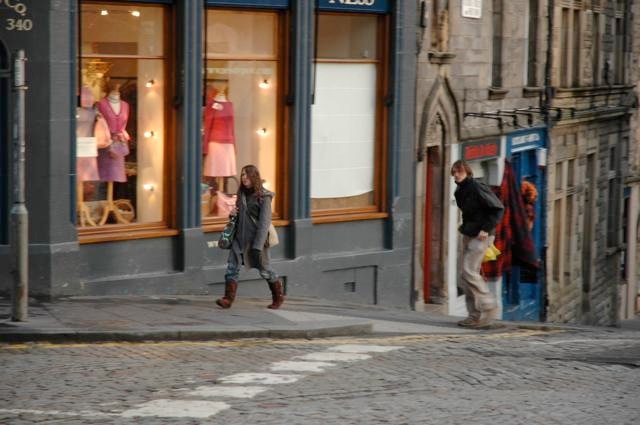 z
root
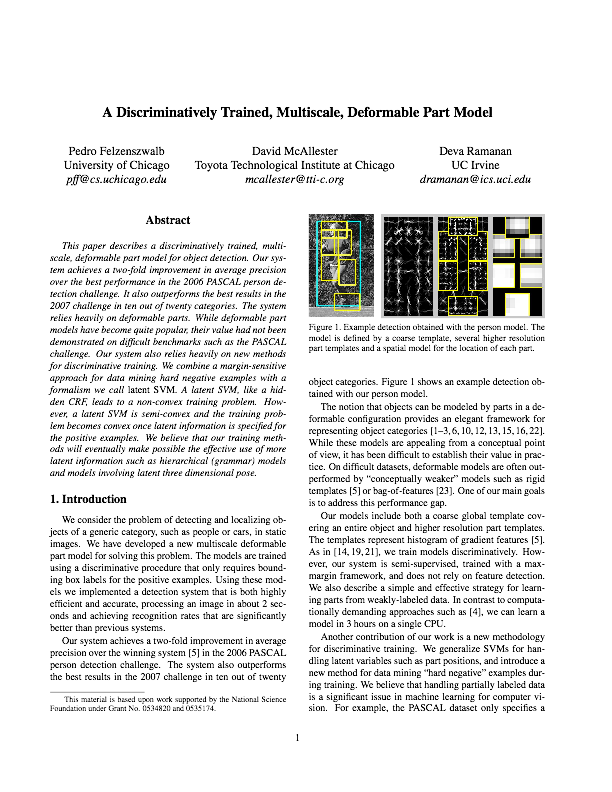 [FMR CVPR’08]
[FGMR PAMI’10]
Image pyramid
HOG feature pyramid
Add parts to the Dalal & Triggs detector
HOG features
Linear filters / sliding-window detector
Discriminative training
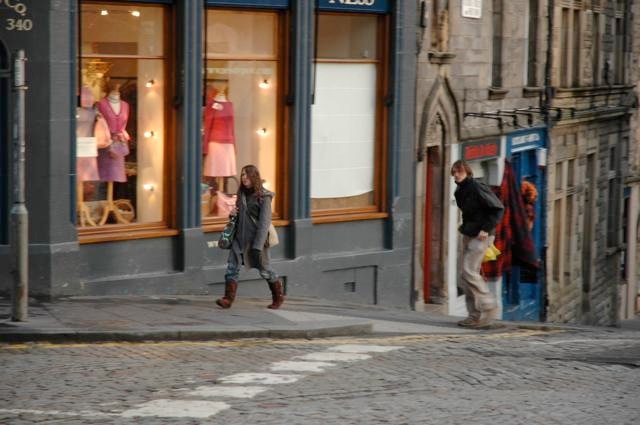 Sliding window detection with DPM
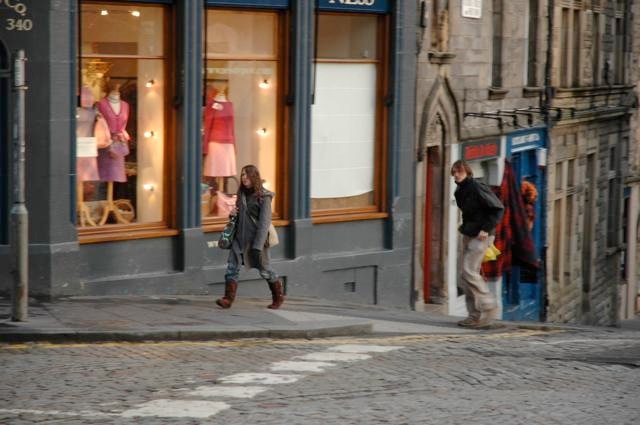 p0
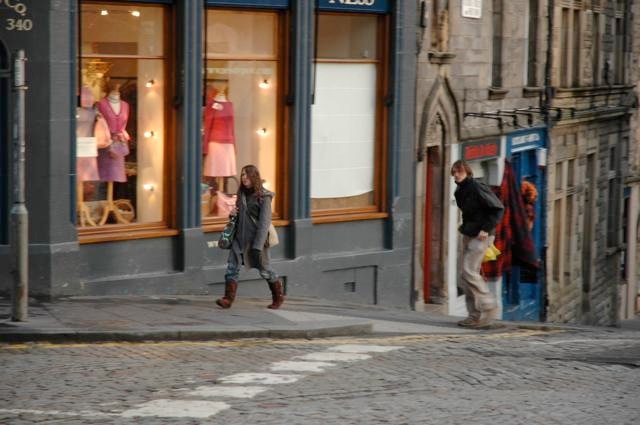 z
root
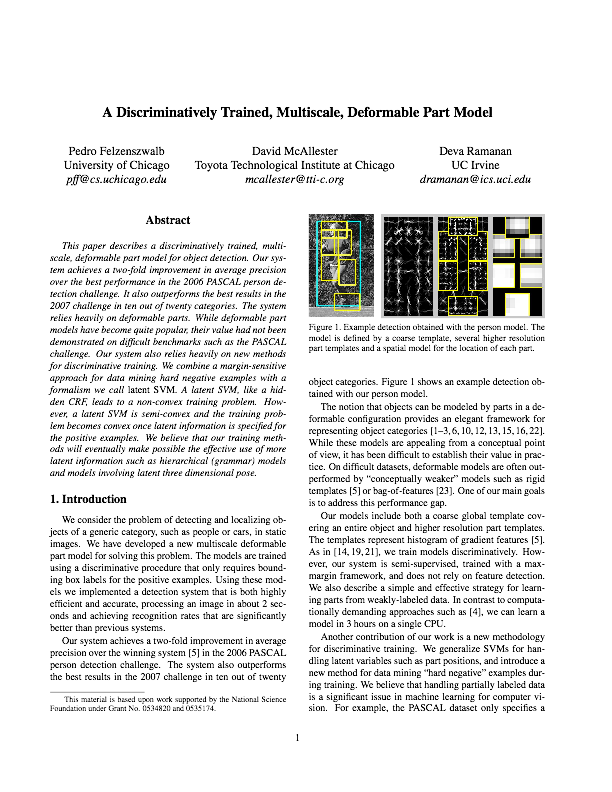 Image pyramid
HOG feature pyramid
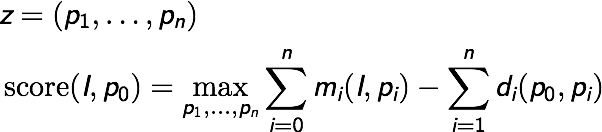 Filter scores
Spring costs
DPM detection
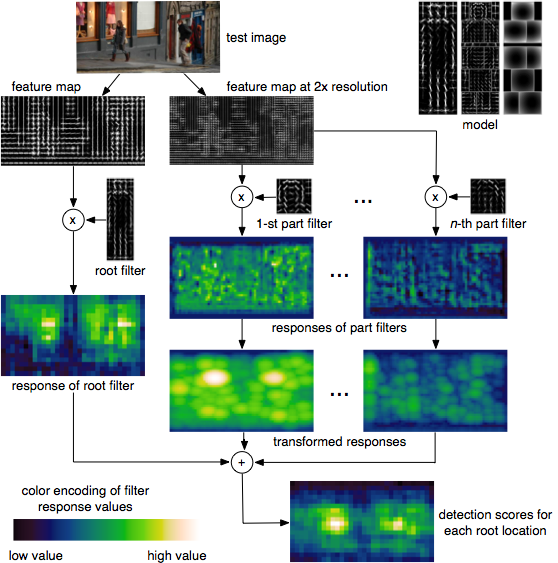 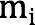 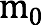 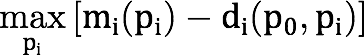 [Speaker Notes: For now, suppose we magically have a model...how do we detect?

5 minute break]
DPM detection
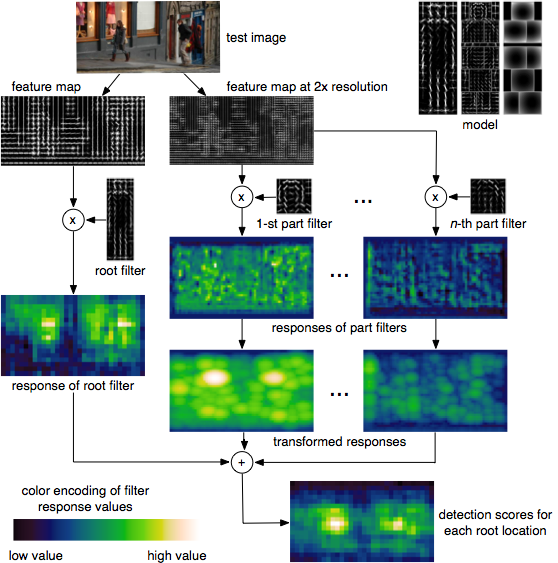 Root scale        Part scale

repeat for each level in pyramid
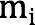 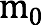 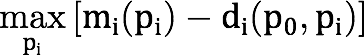 [Speaker Notes: For now, suppose we magically have a model...how do we detect?

5 minute break]
DPM detection
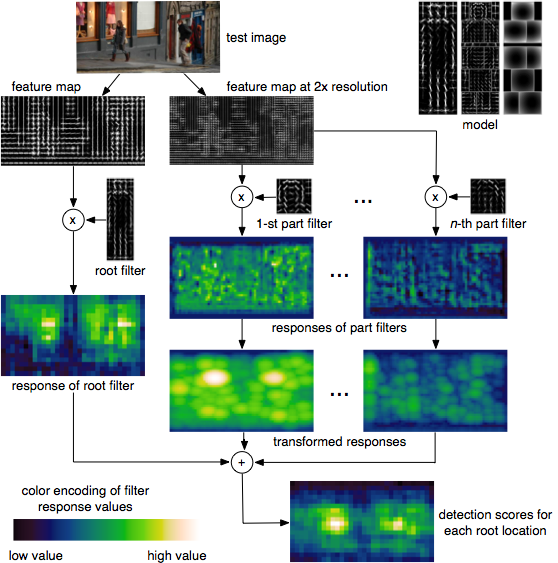 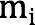 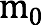 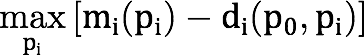 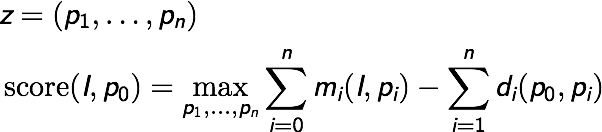 [Speaker Notes: For now, suppose we magically have a model...how do we detect?

5 minute break]
DPM detection
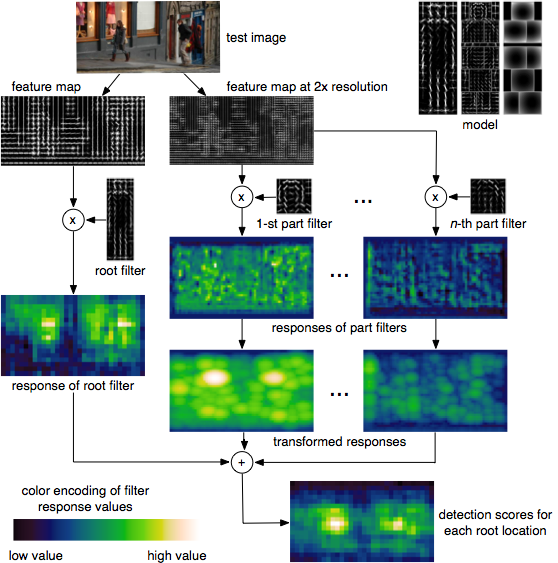 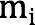 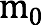 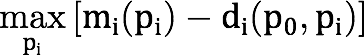 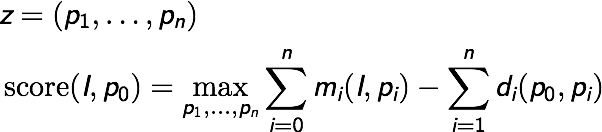 [Speaker Notes: For now, suppose we magically have a model...how do we detect?

5 minute break]
DPM detection
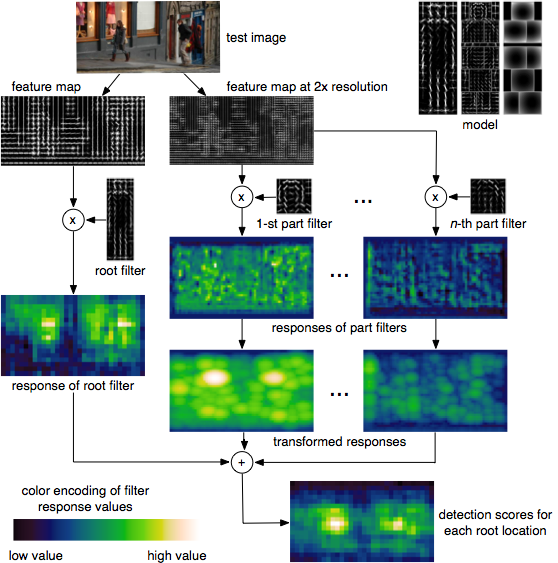 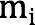 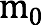 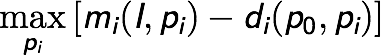 Generalized distance transform
Felzenszwalb & Huttenlocher ‘00
[Speaker Notes: For now, suppose we magically have a model...how do we detect?

5 minute break]
DPM detection
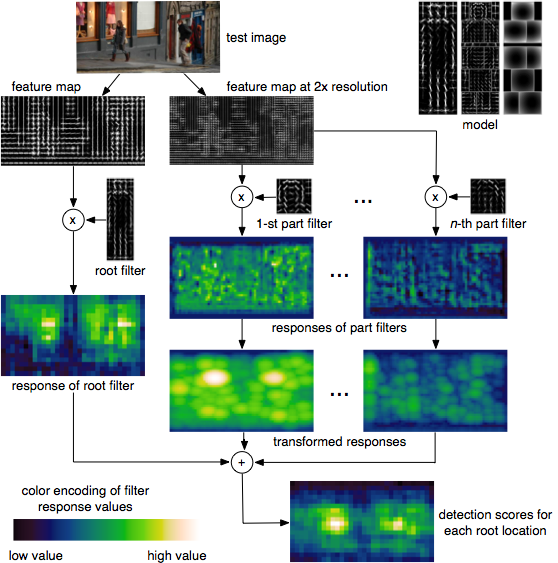 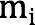 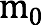 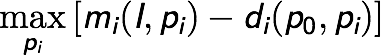 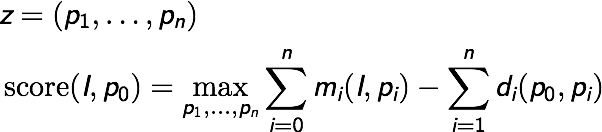 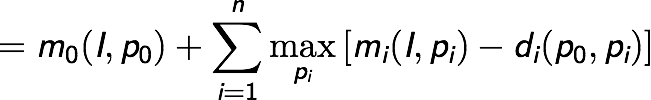 [Speaker Notes: For now, suppose we magically have a model...how do we detect?

5 minute break]
DPM detection
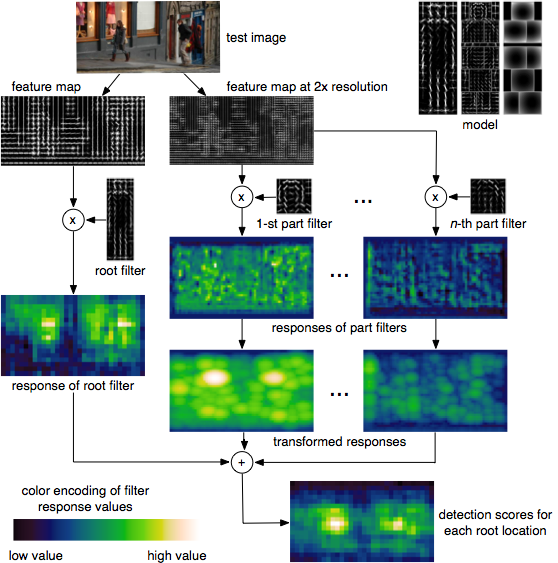 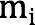 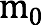 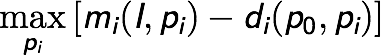 All that’s left: combine evidence
[Speaker Notes: For now, suppose we magically have a model...how do we detect?

5 minute break]
DPM detection
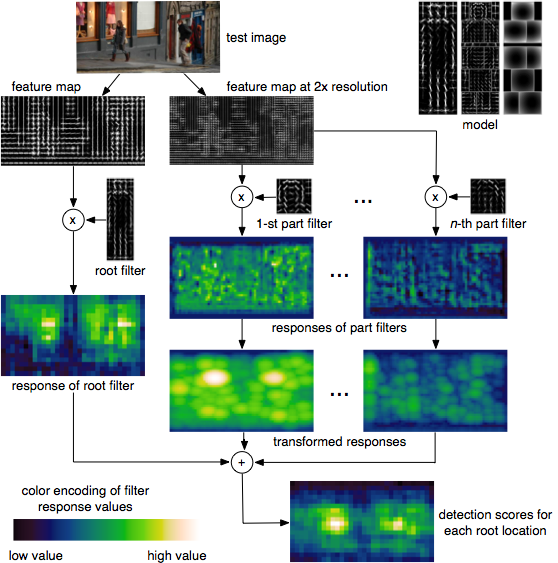 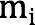 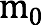 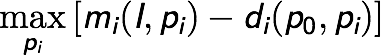 downsample
downsample
[Speaker Notes: For now, suppose we magically have a model...how do we detect?

5 minute break]
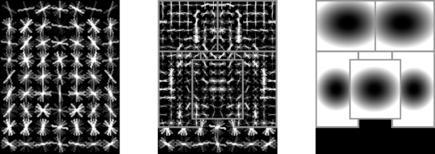 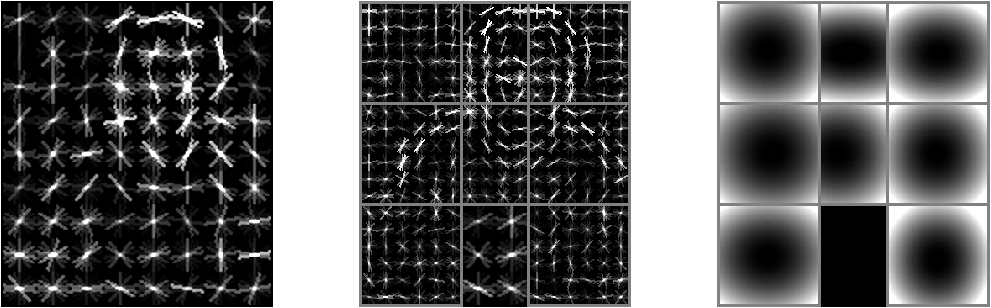 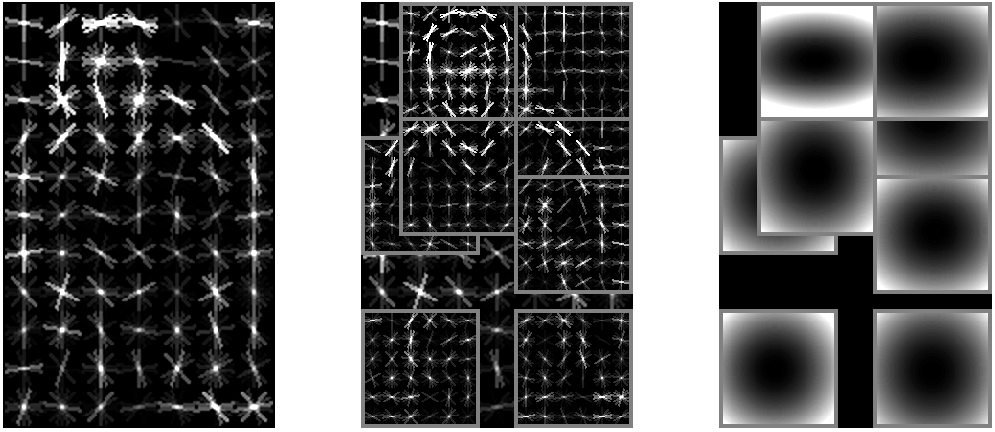 Person detection progress
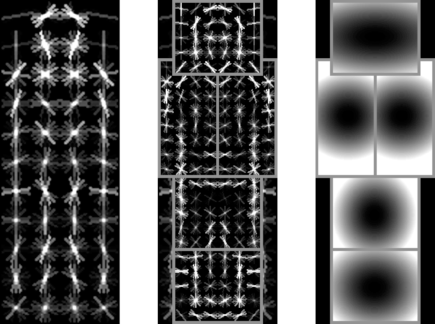 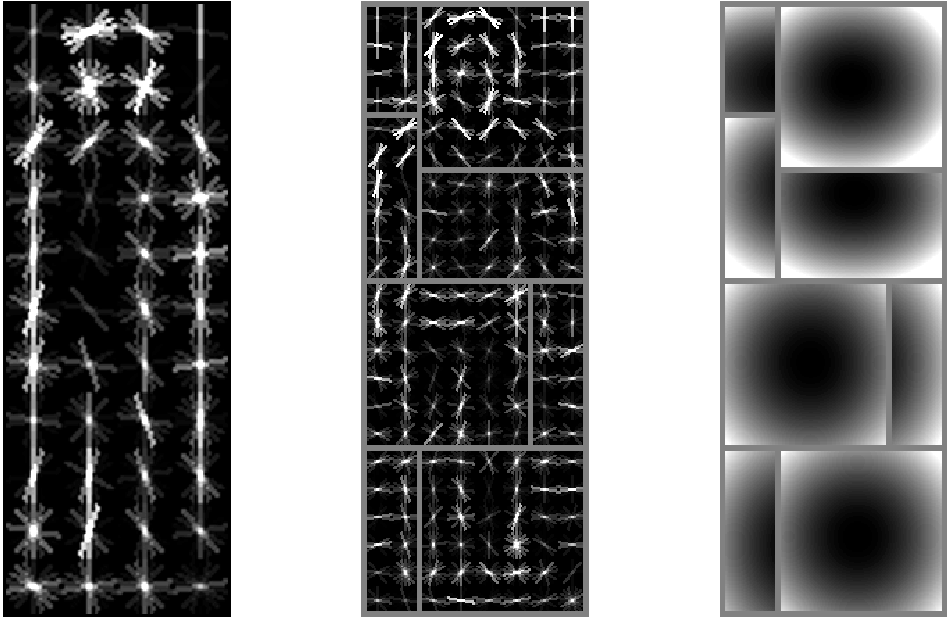 Progress bar:
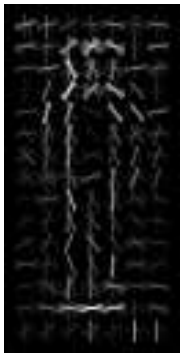 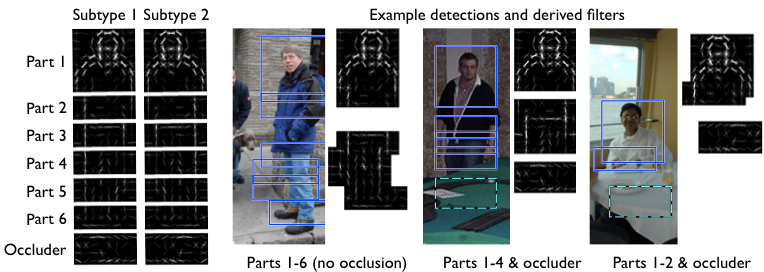 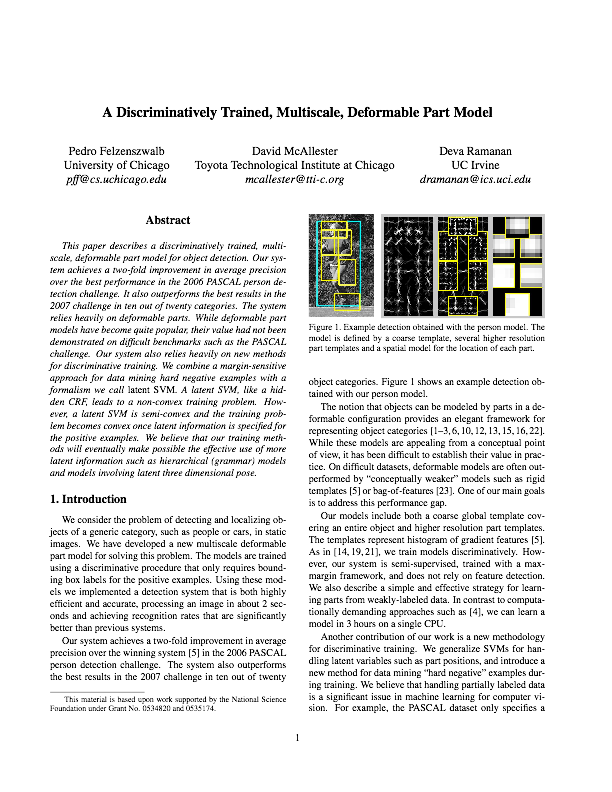 AP   12%              27%                36%          45%                        49%
       2005             2008               2009         2010                       2011
One DPM is not enough: What are the parts?
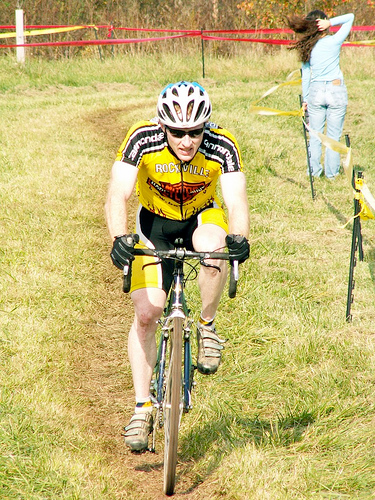 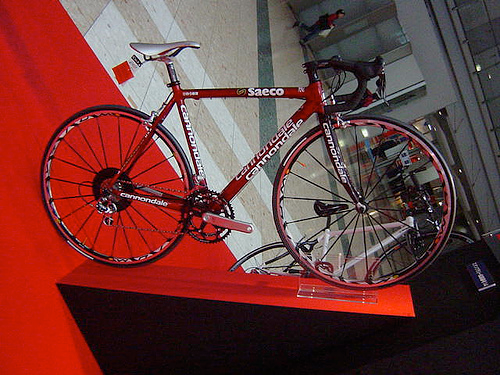 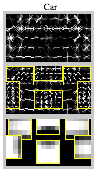 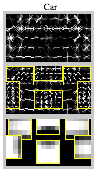 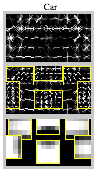 Aspect soup
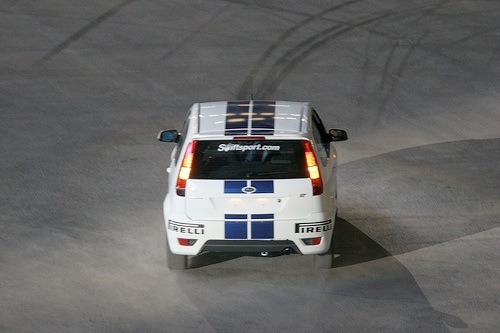 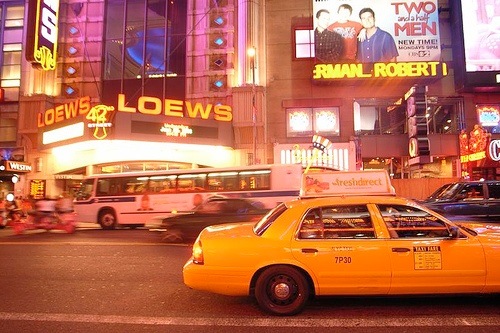 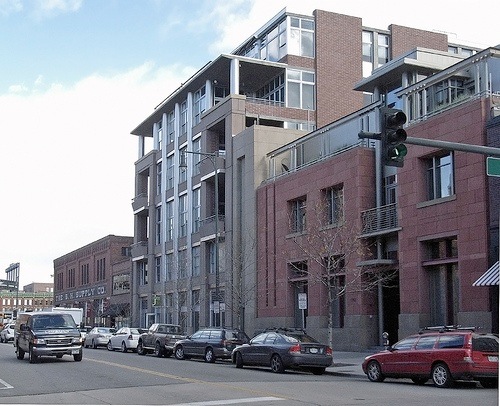 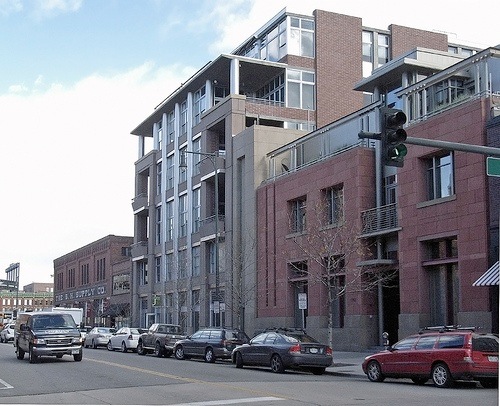 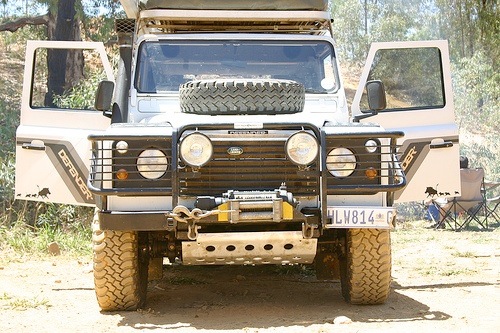 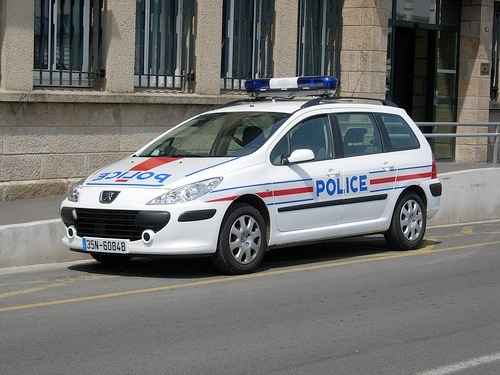 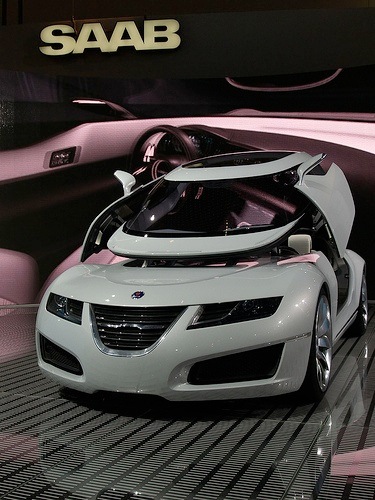 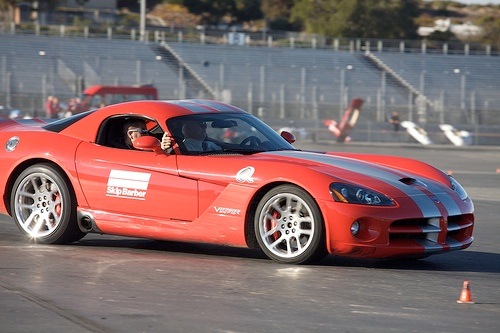 General philosophy: enrich models to better represent the data
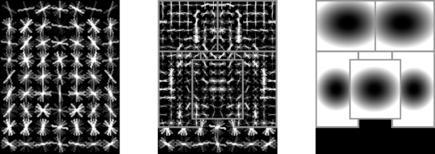 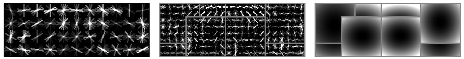 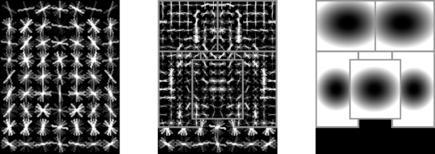 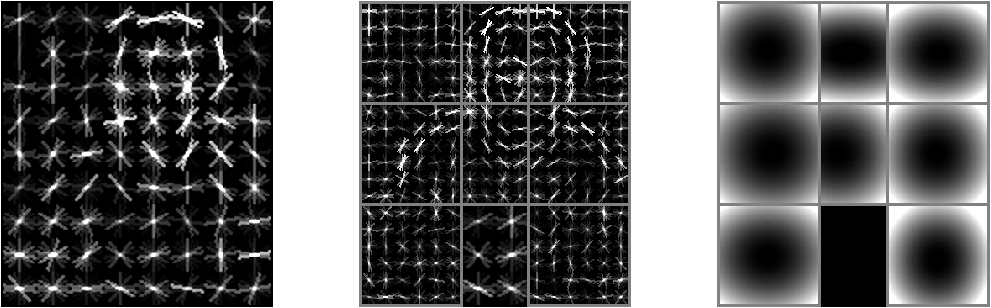 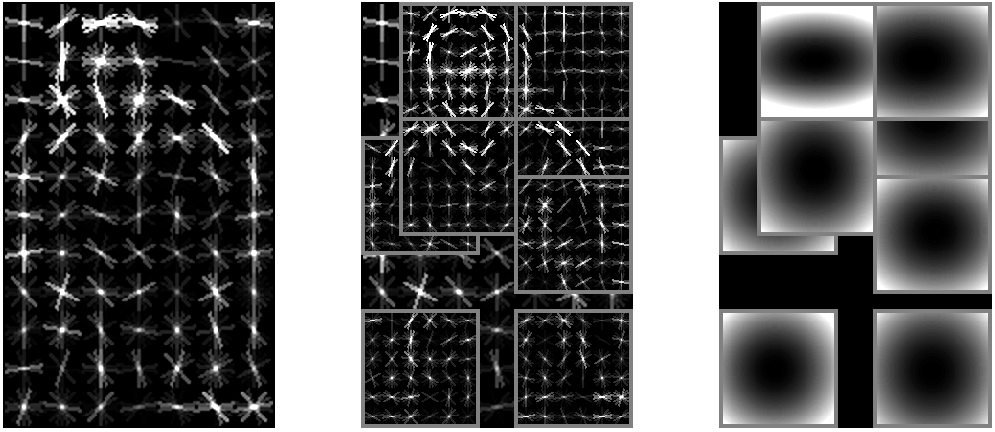 Mixture models
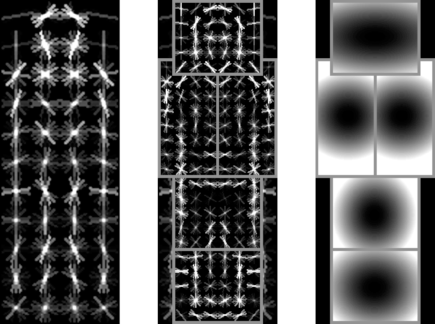 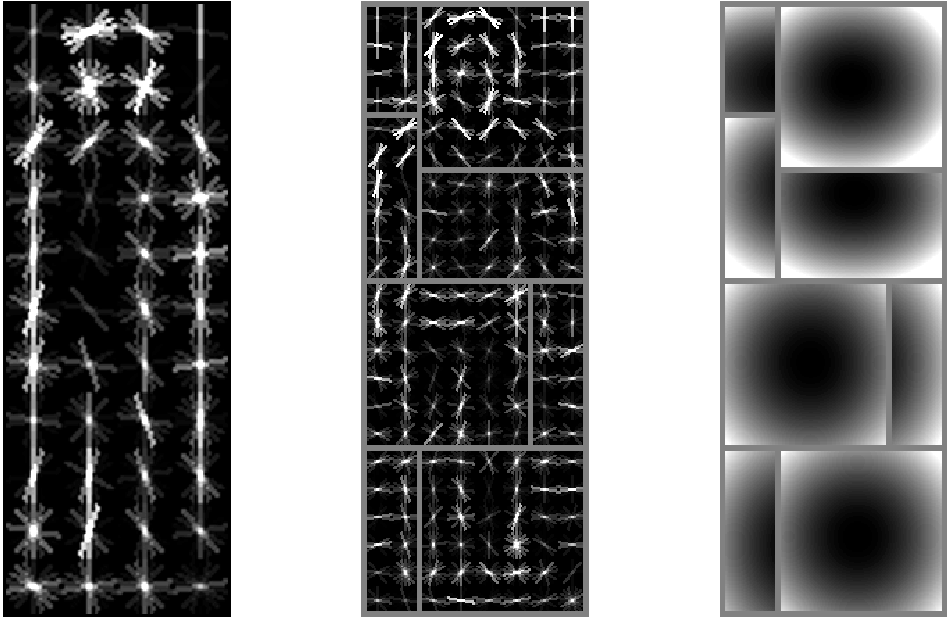 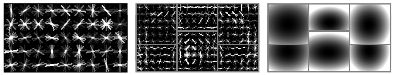 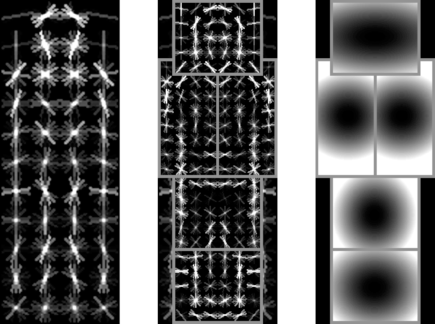 Data driven: aspect, occlusion modes, subclasses
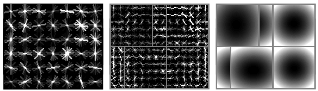 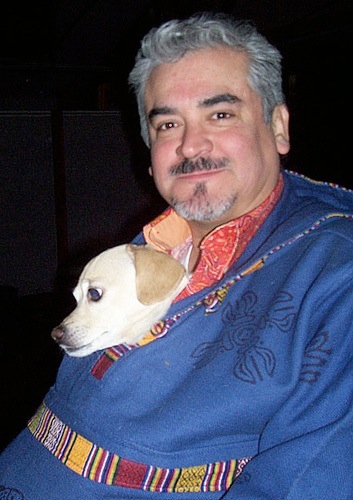 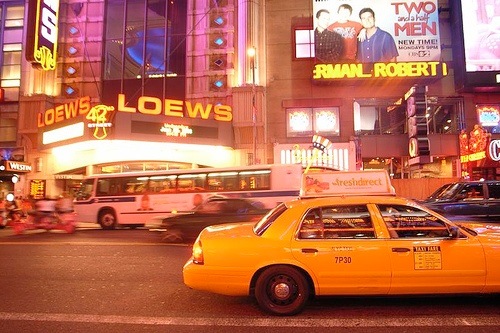 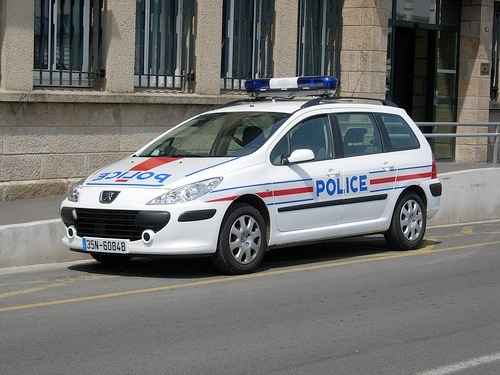 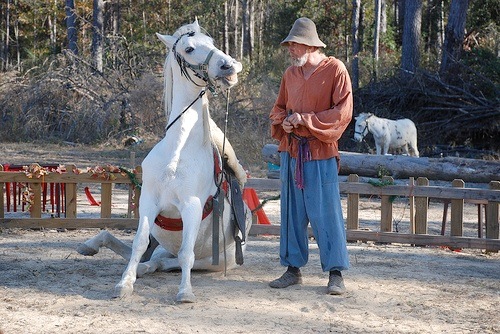 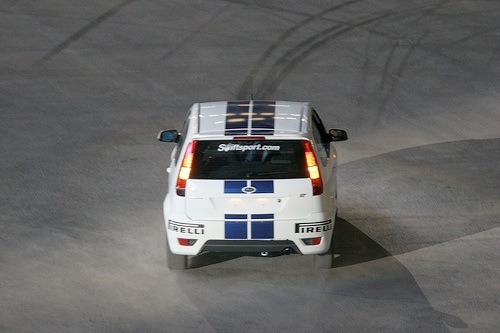 Progress bar:
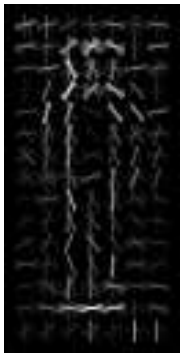 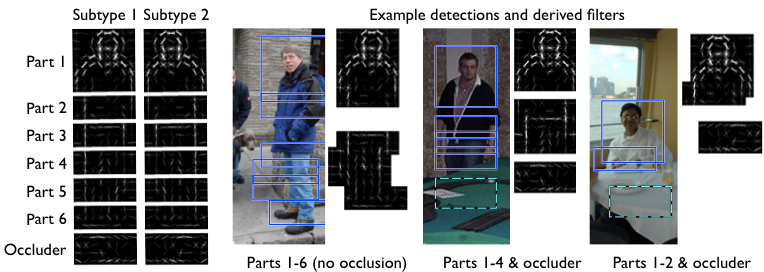 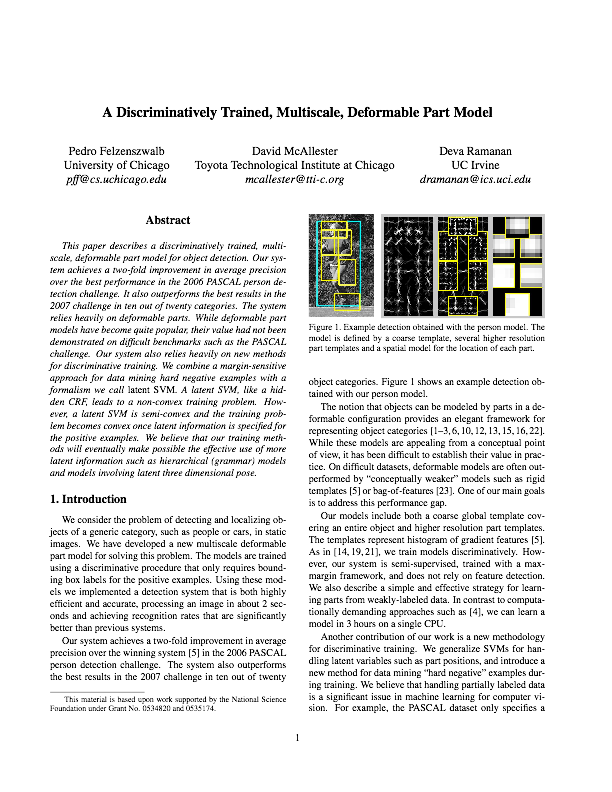 AP   12%              27%                36%          45%                        49%
       2005             2008               2009         2010                       2011
Pushmi–pullyu?
Good generalization properties on Doctor Dolittle’s farm
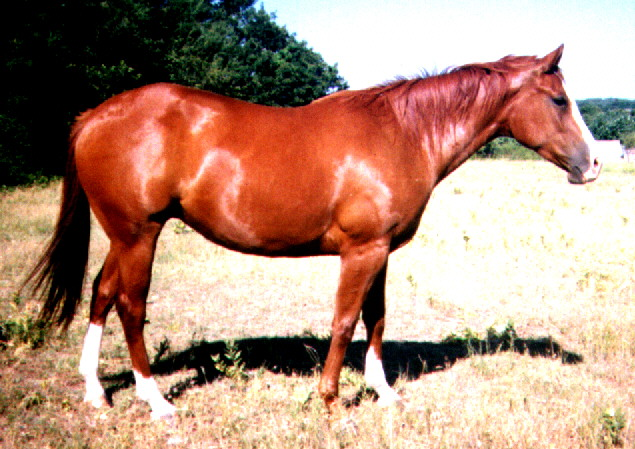 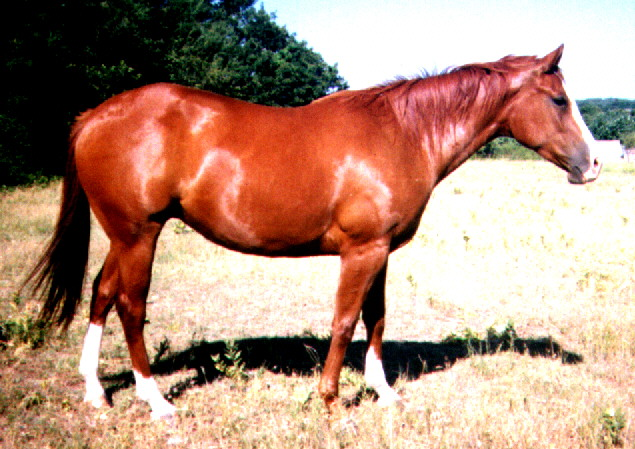 (                      +                      ) / 2 =
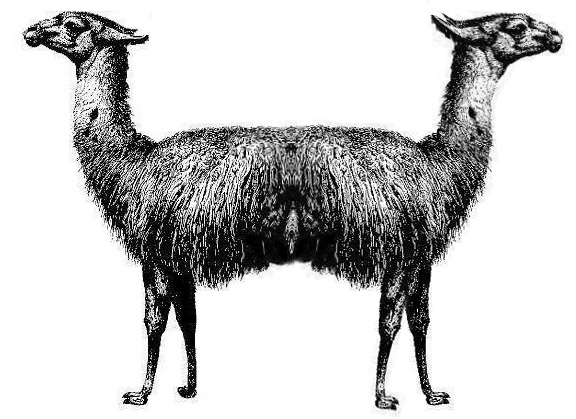 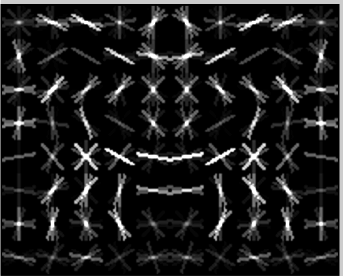 This was supposed to
detect horses
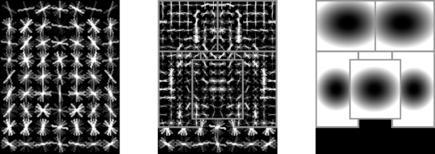 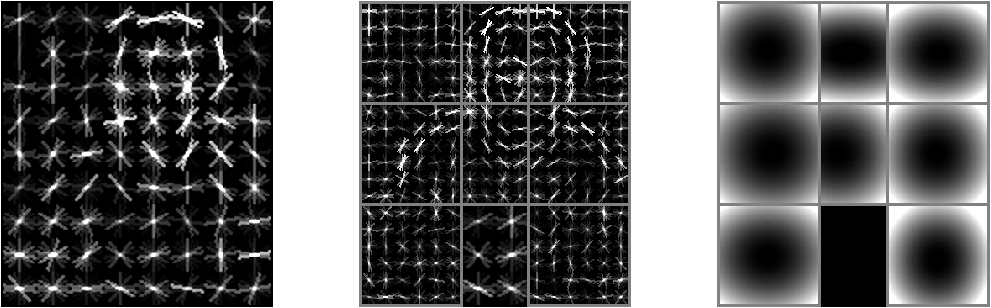 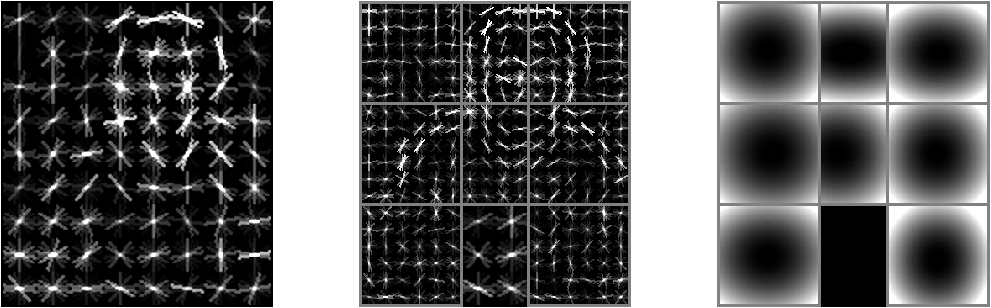 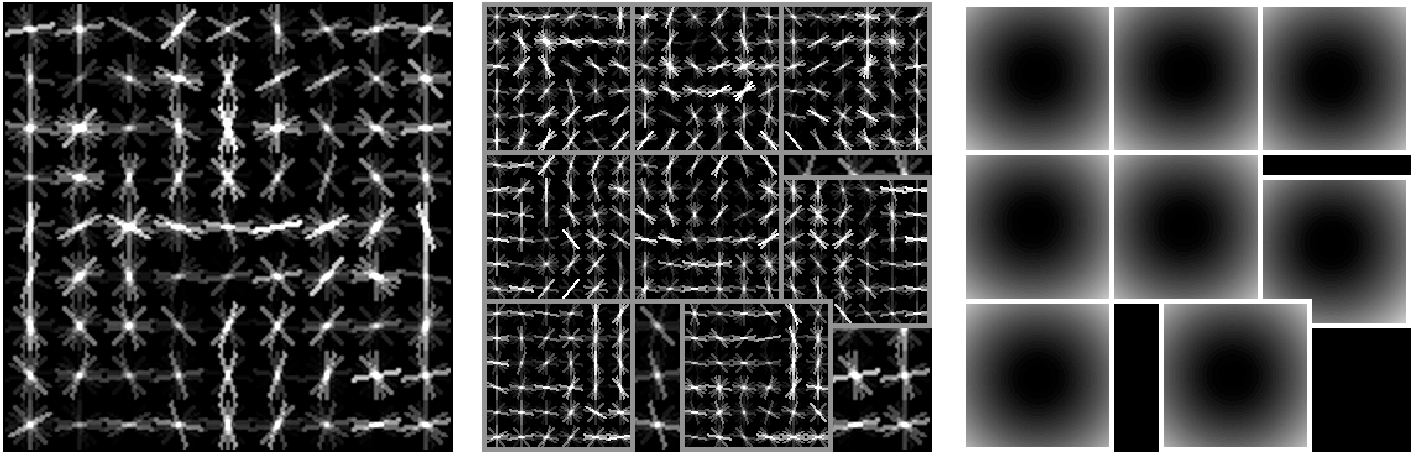 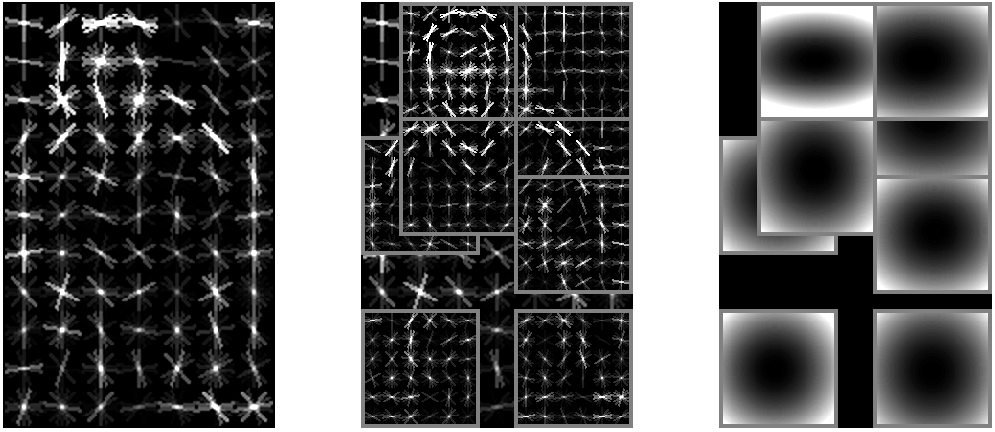 Latent orientation
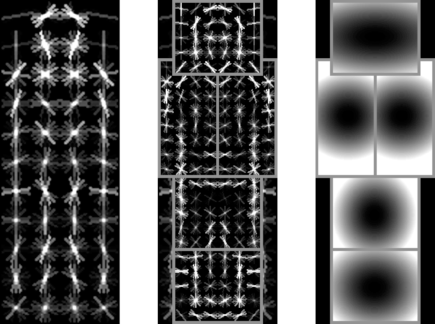 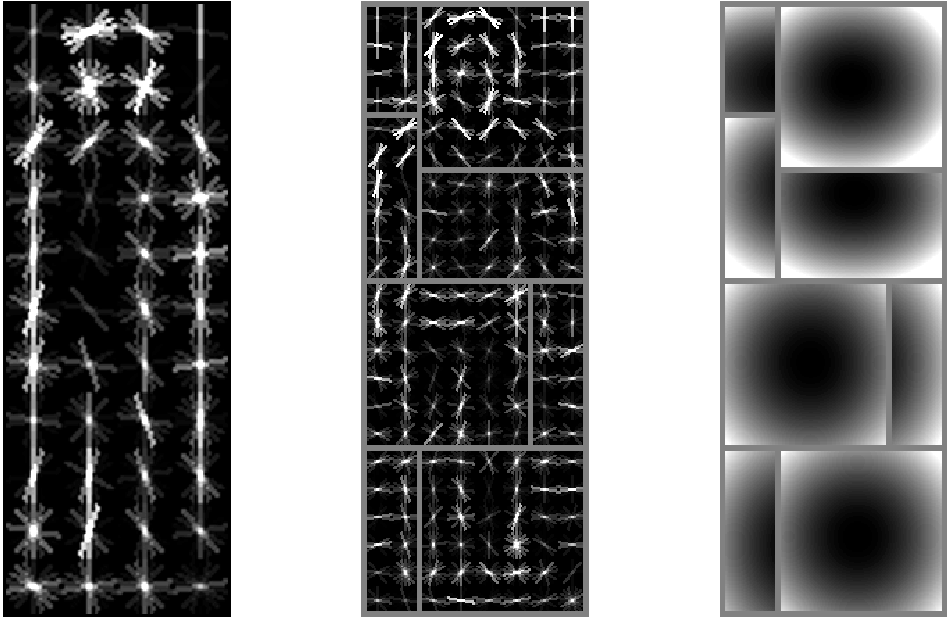 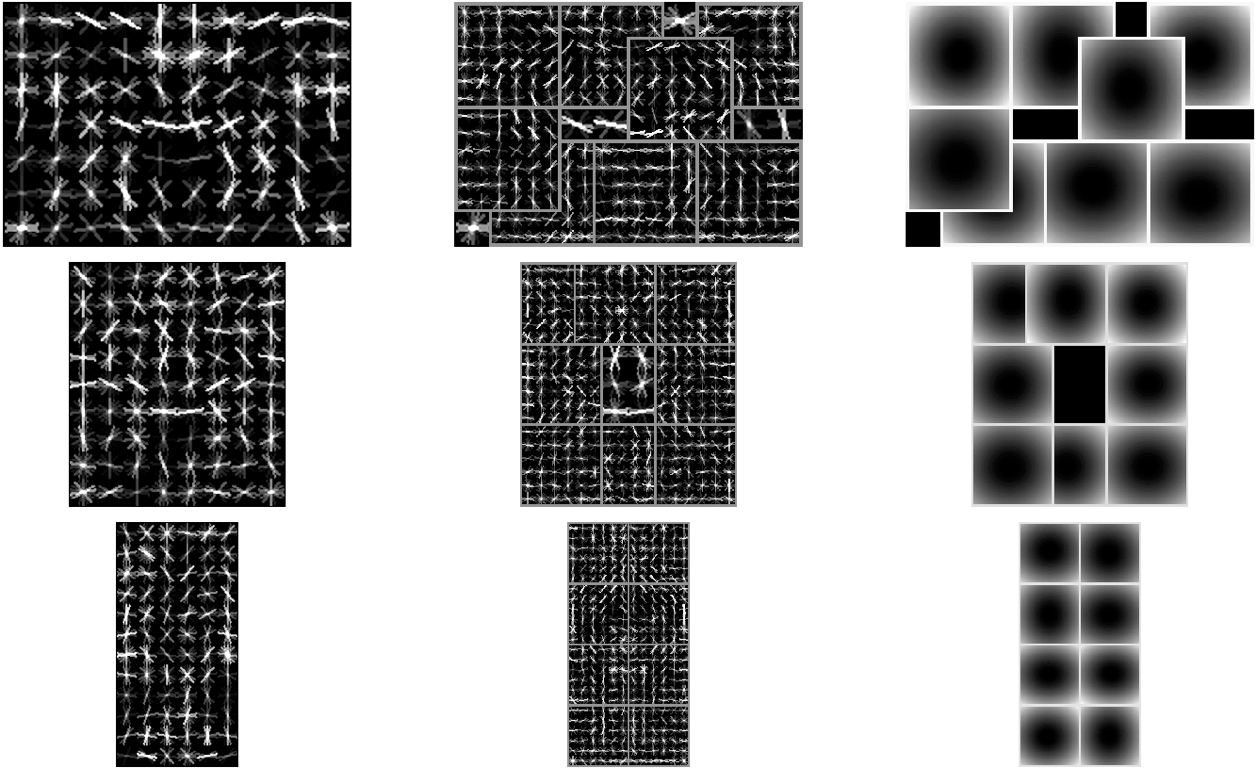 Unsupervised left/right orientation discovery
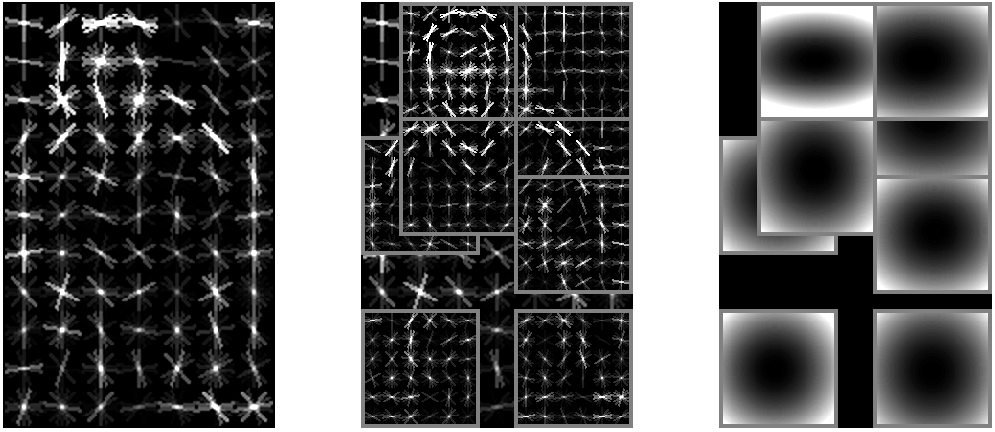 horse AP
0.42
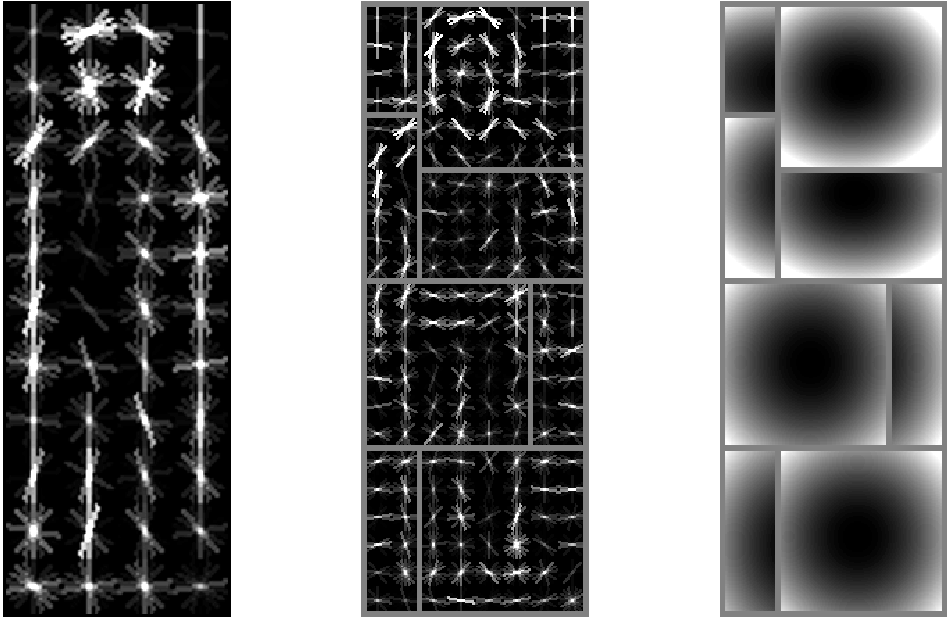 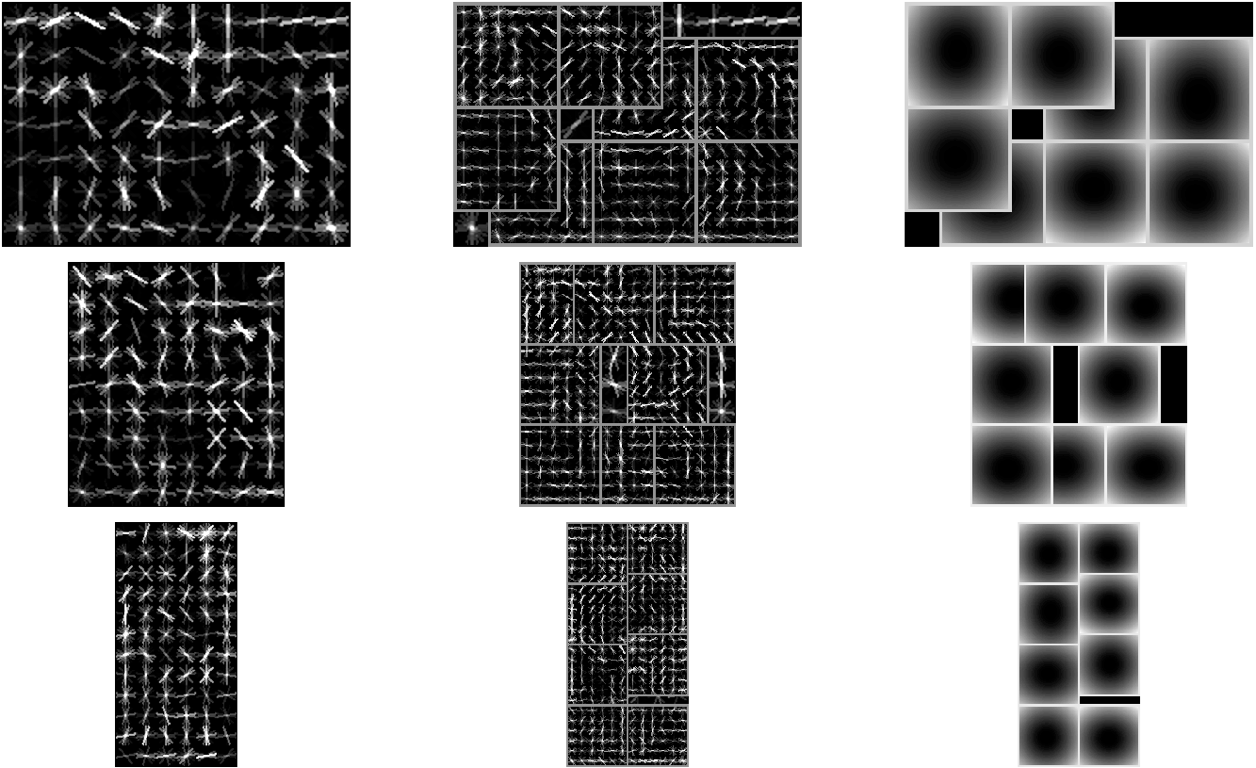 0.47
0.57
Progress bar:
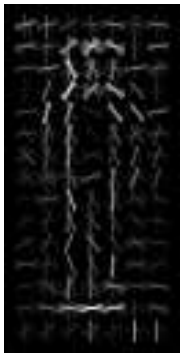 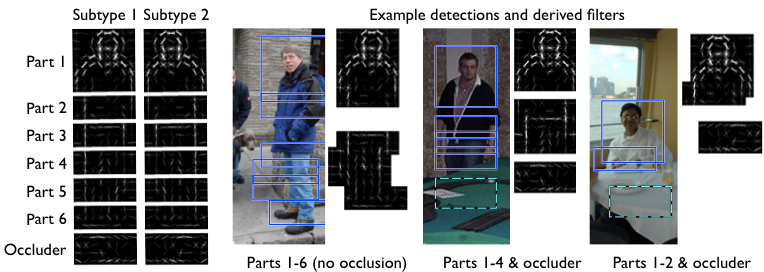 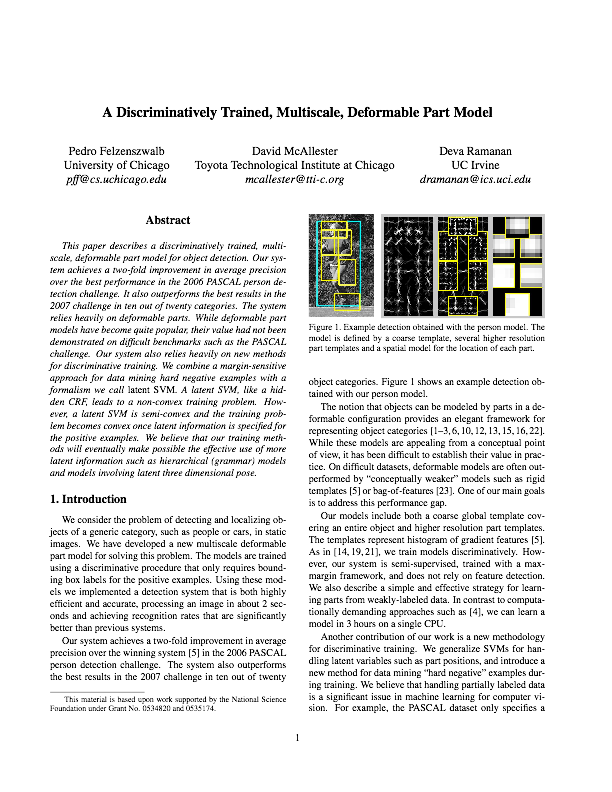 AP   12%              27%                36%          45%                        49%
       2005             2008               2009         2010                       2011
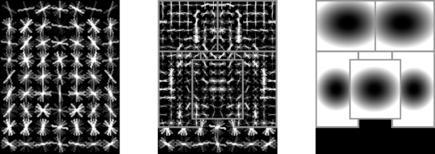 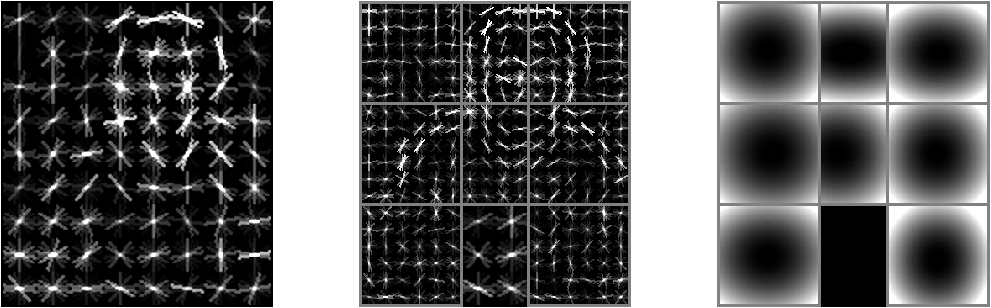 Summary of results
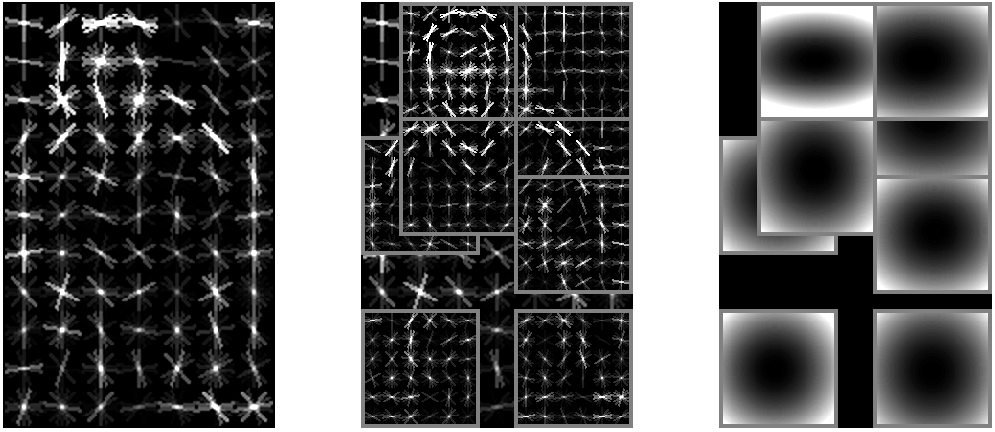 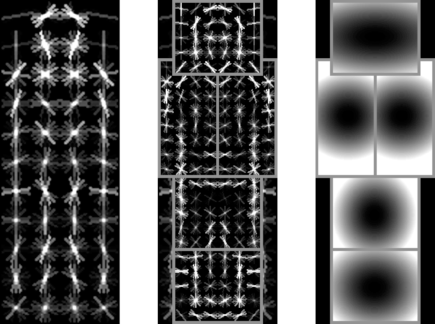 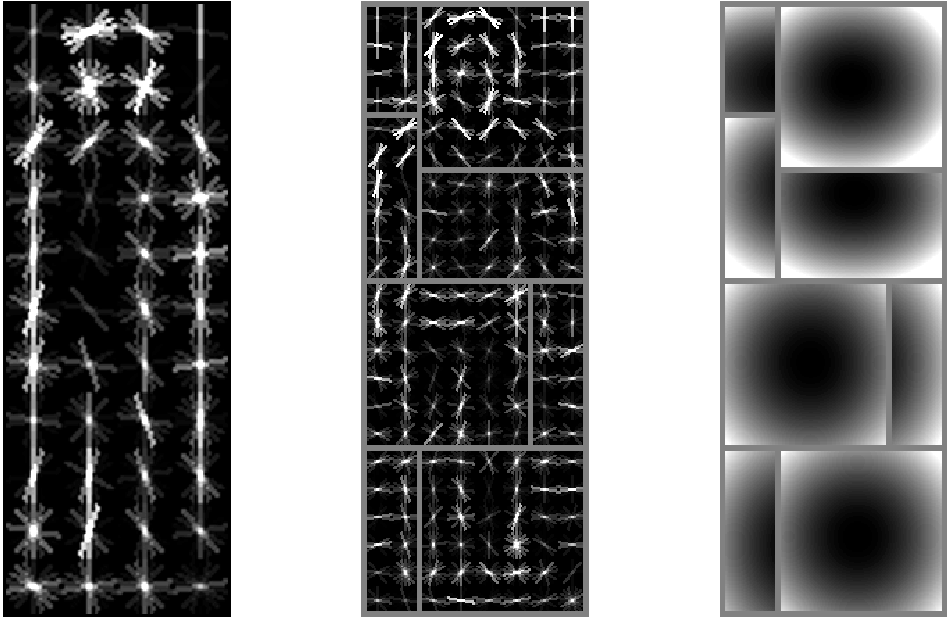 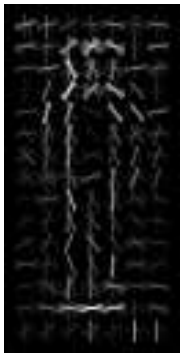 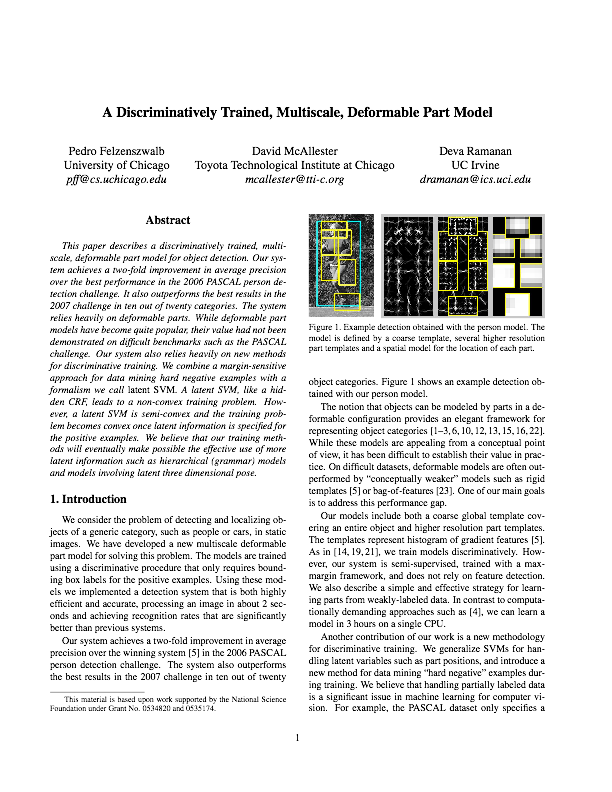 [DT’05]
AP 0.12
[FMR’08]
AP 0.27
[FGMR’10]
AP 0.36
[GFM voc-release5]
AP 0.45
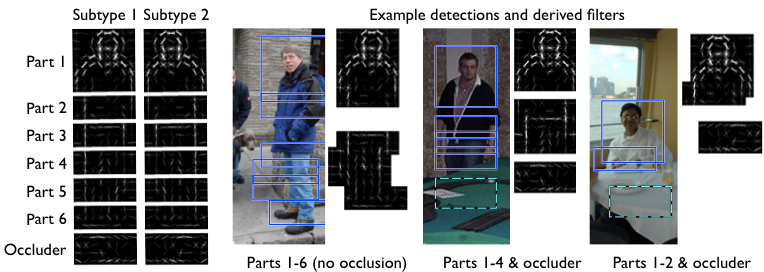 [Girshick, Felzenszwalb, McAllester ’11]
AP 0.49
Object detection with grammar models
Code at www.cs.berkeley.edu/~rbg/voc-release5
Part 2: DPM parameter learning
?
?
?
?
?
?
given fixed model structure
?
?
?
?
?
?
component 1
component 2
Part 2: DPM parameter learning
?
?
?
?
?
?
given fixed model structure
training images          y
?
?
?
?
?
?
component 1
component 2
+1
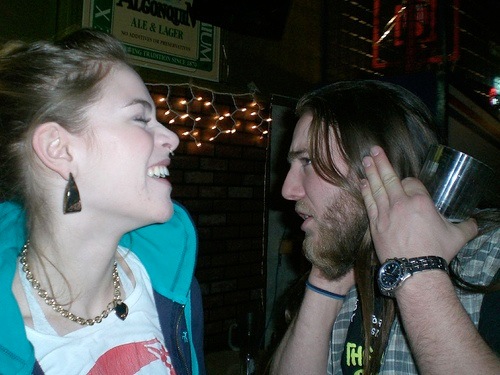 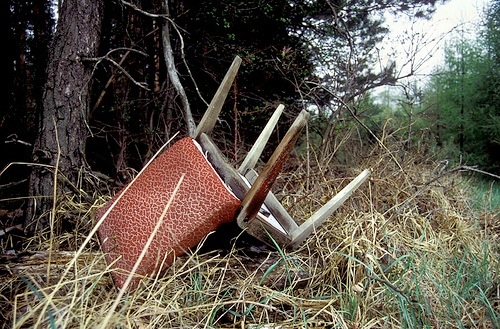 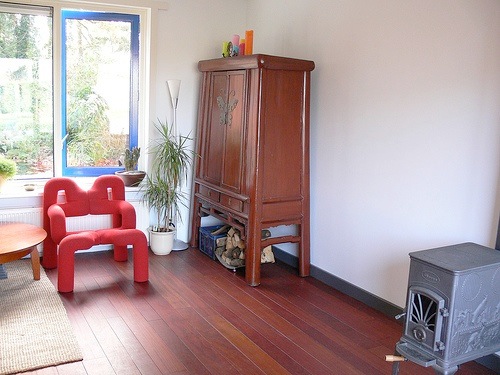 Part 2: DPM parameter learning
?
?
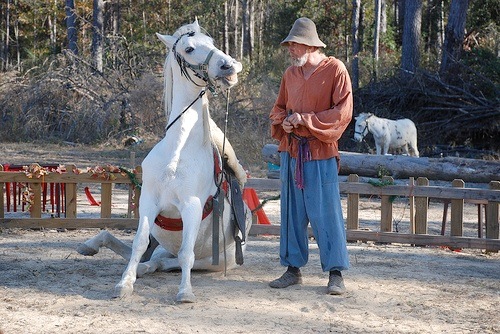 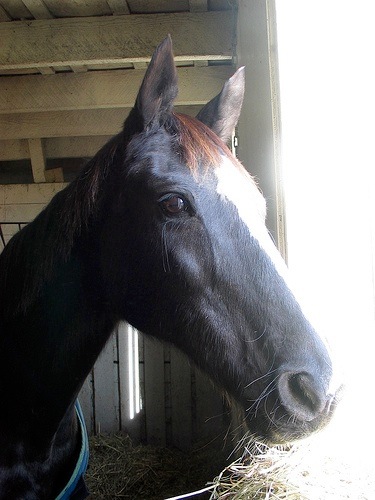 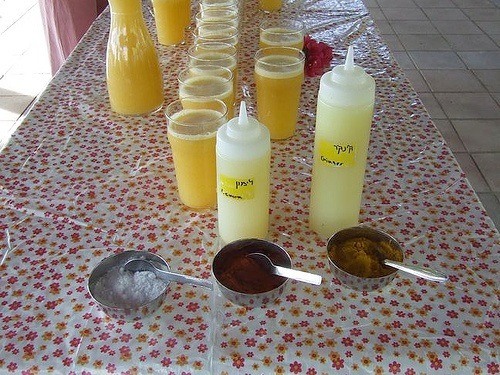 ?
?
?
?
given fixed model structure
training images          y
?
?
?
?
?
?
component 1
component 2
+1
-1
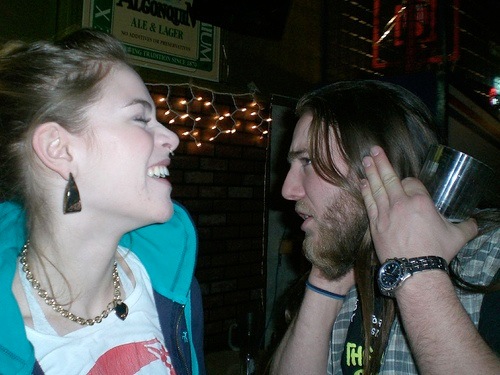 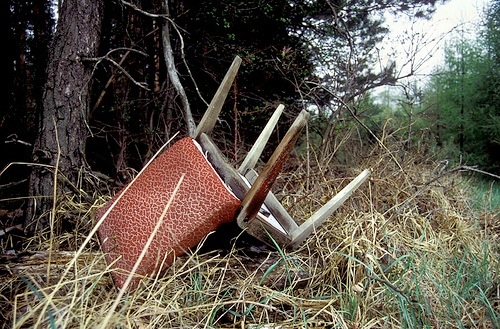 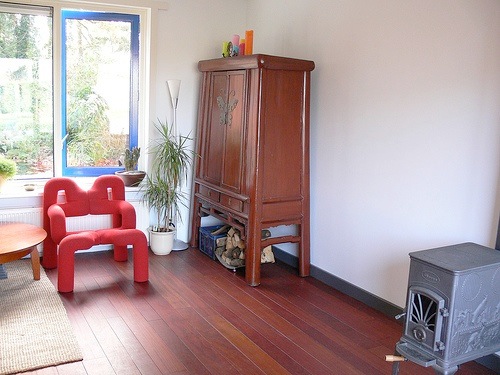 Part 2: DPM parameter learning
?
?
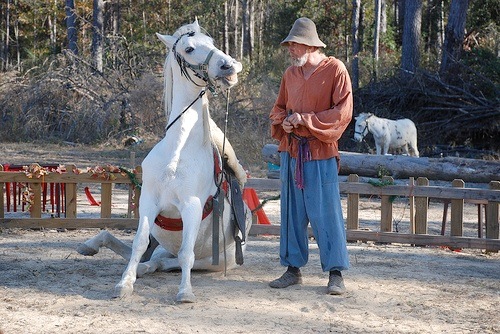 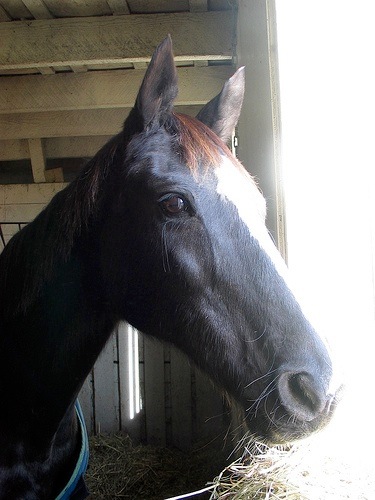 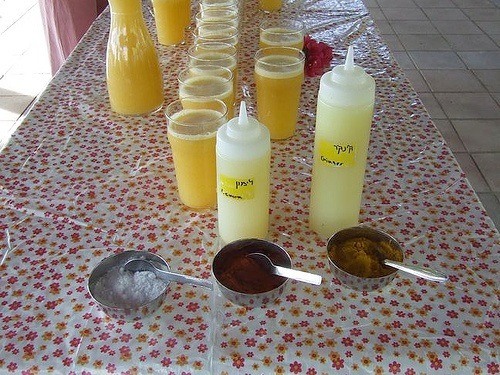 ?
?
?
?
given fixed model structure
training images          y
?
?
?
?
?
?
component 1
component 2
+1
Parameters to learn:
 – biases (per component)
 – deformation costs (per part)
 – filter weights
-1
Linear parameterization of sliding window score
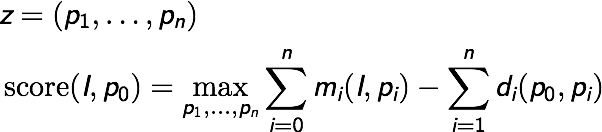 Filter scores
Spring costs
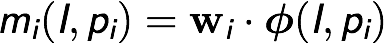 Filter scores
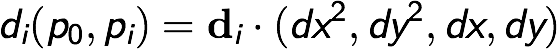 Spring costs
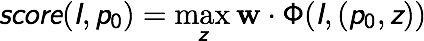 person
Positive examples (y = +1)
x specifies an image and bounding box
We want
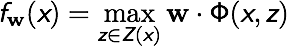 to score >= +1
includes all z with more than 70% overlap with ground truth
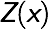 person
Positive examples (y = +1)
x specifies an image and bounding box
We want
At least one 
configuration
scores high
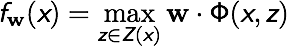 to score >= +1
includes all z with more than 70% overlap with ground truth
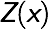 Negative examples (y = -1)
x specifies an image and a HOG pyramid location p0
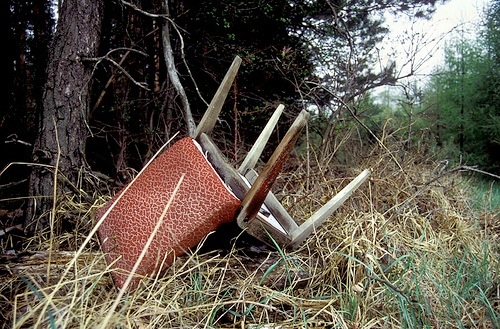 p0
z
We want
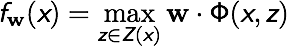 to score <= -1
restricts the root to p0 and allows any placement of the other filters
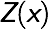 Negative examples (y = -1)
x specifies an image and a HOG pyramid location p0
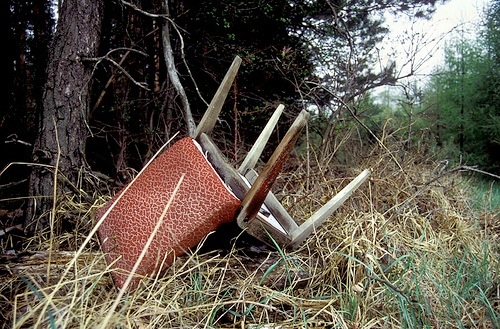 p0
z
We want
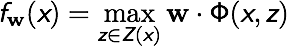 All configurations
score low
to score <= -1
restricts the root to p0 and allows any placement of the other filters
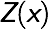 Typical dataset
300 – 8,000 positive examples
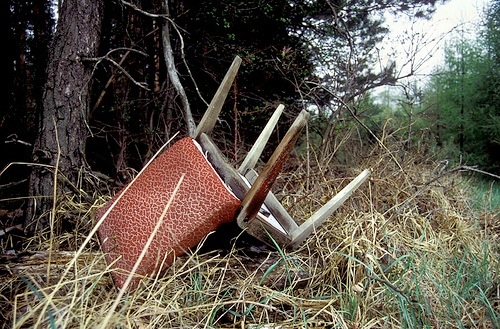 500 million to 1 billion negative examples
(not including latent configurations!)
Large-scale optimization!
How we learn parameters: latent SVM
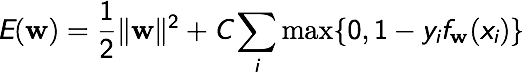 How we learn parameters: latent SVM
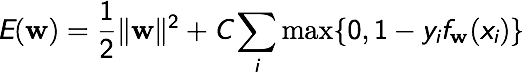 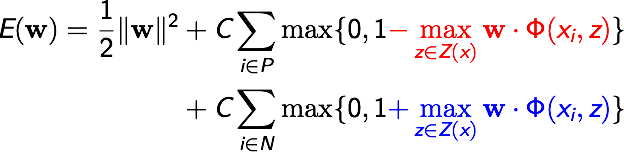 P: set of positive examples
N: set of negative examples
Latent SVM and Multiple Instance Learning via MI-SVM
Latent SVM is mathematically equivalent to MI-SVM 
(Andrews et al. NIPS 2003)









Latent SVM can be written as a latent structural SVM 
(Yu and Joachims ICML 2009)
– natural optimization algorithm is concave-convex procedure
– similar to, but not exactly the same as, coordinate descent
z1
xi1
z3
xi3
z2
xi2
latent labels for xi
bag of instances for xi
Step 1
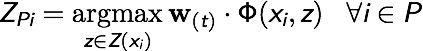 This is just detection:
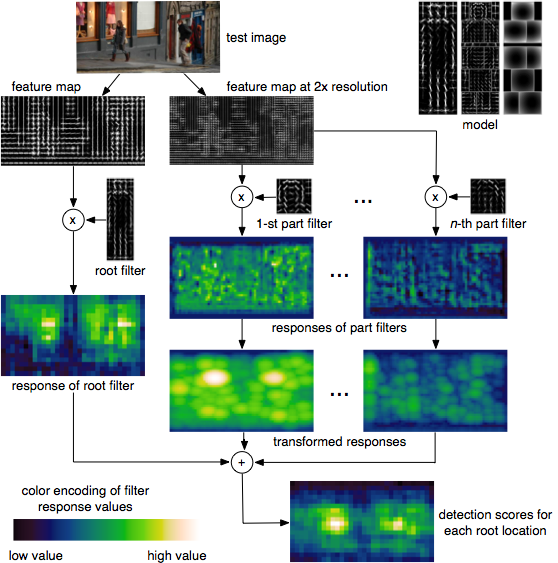 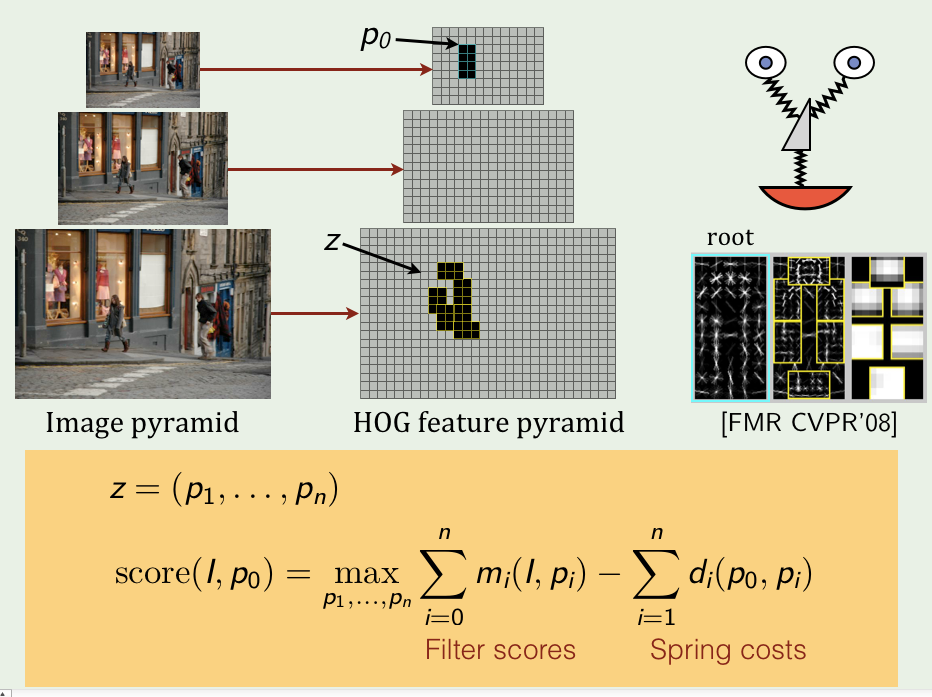 We know how to do this!
Step 2
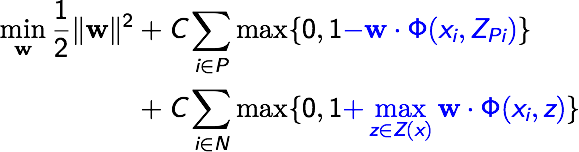 Convex!
Step 2
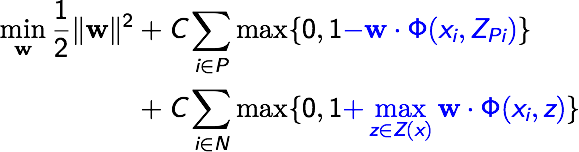 Convex!

Similar to a structural SVM
Step 2
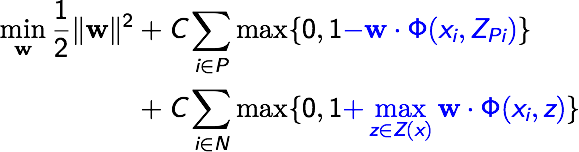 Convex!

Similar to a structural SVM

But, recall 500 million to 1 billion negative examples!
Step 2
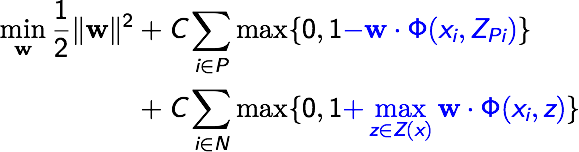 Convex!

Similar to a structural SVM

But, recall 500 million to 1 billion negative examples!

Can be solved by a working set method
 – “bootstrapping”
 – “data mining” / “hard negative mining”
 – “constraint generation”
 – requires a bit of engineering to make this fast
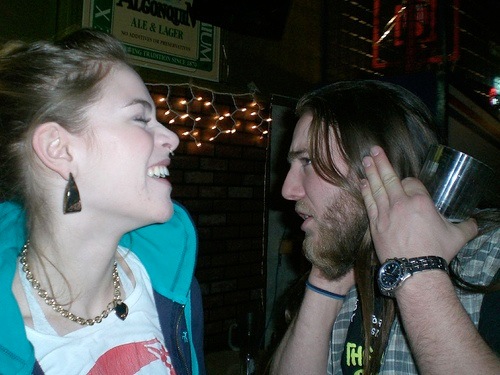 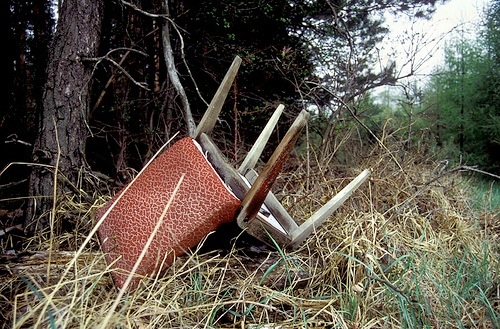 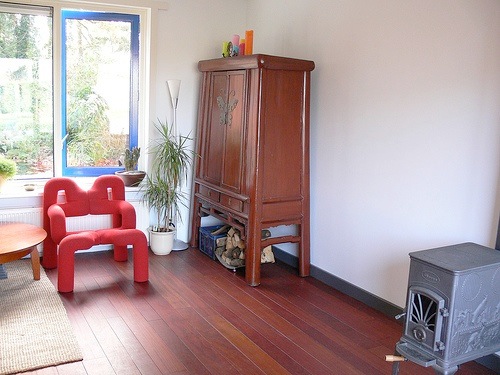 What about the model structure?
?
?
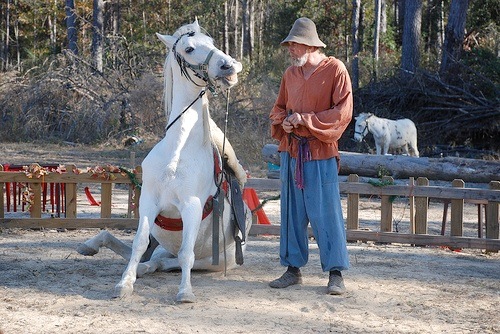 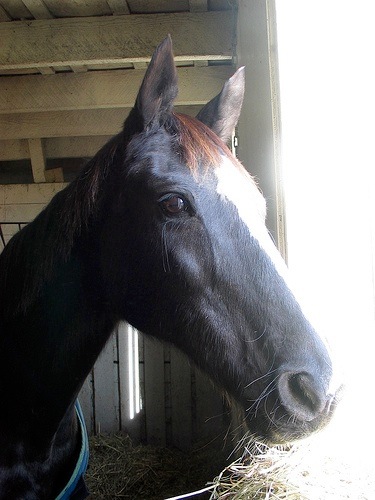 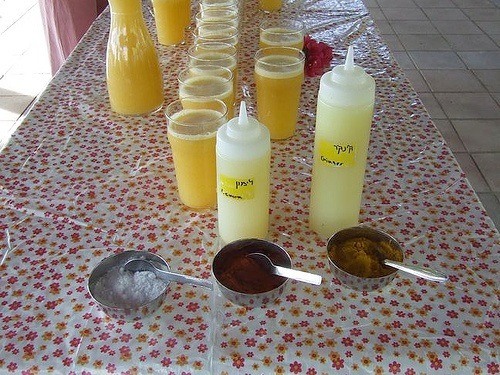 ?
?
?
?
Given fixed model structure
training images          y
?
?
?
?
?
?
component 1
component 2
+1
Model structure
 – # components
 – # parts per component
 – root and part filter shapes
 – part anchor locations
-1
Learning model structure
1a. Split positives by aspect ratio









1b. Warp to common size

1c. Train Dalal & Triggs model for each aspect ratio on its own
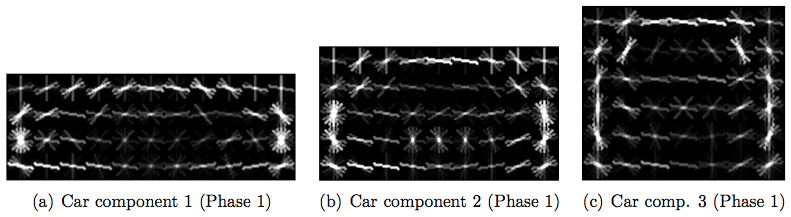 Learning model structure
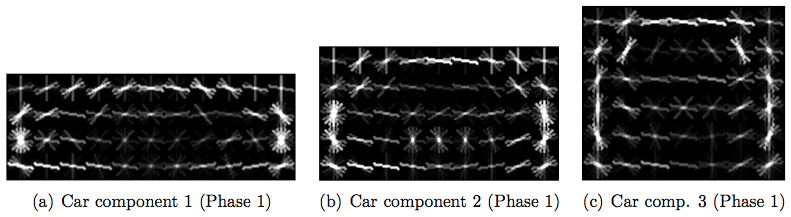 2a. Use D&T filters as initial w for LSVM training
       Merge components

2b. Train with latent SVM
	   Root filter placement and component choice are latent
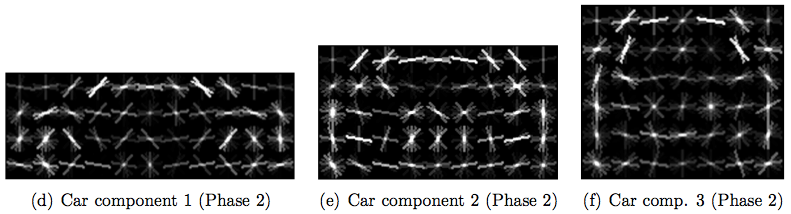 Learning model structure
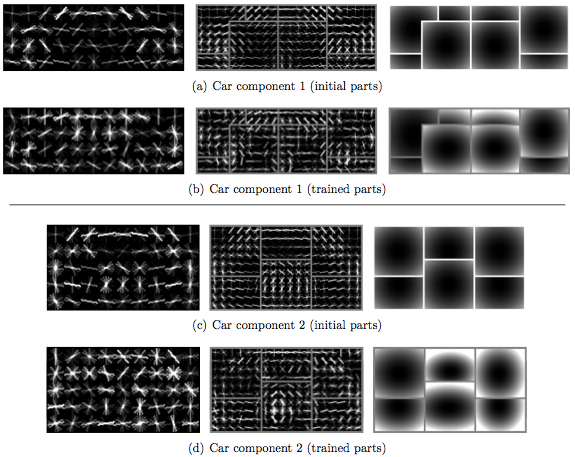 3a. Add parts to cover high-energy areas of root filters

3b. Continue training model with LSVM
Learning model structure
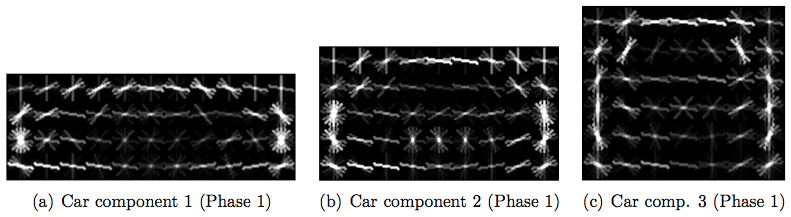 without orientation clustering
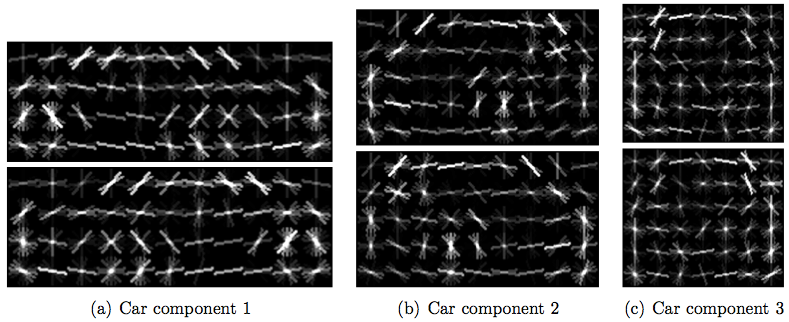 with orientation clustering
Learning model structure
In summary
 – repeated application of LSVM training to models of increasing complexity
 – structure learning involves many heuristics — still a wide open problem!